Stratégies d'intervention en faveur des petites entreprises et des femmes immigrées ou appartenant à des minorités ethniques (c:amaz:9977)
Small business intervention strategies and ethnic minority migrant women (c:amaz:9976)
Gelijke behandeling van mannen en vrouwen ten aanzien van de arbeidsvoorwaarden : een gedragscode voor functiewaardering in het kader van gelijk loon voor werk van gelijke waard (c:amaz:9975)
Egalité de traitement entre hommes et femmes en matière de conditions de travail : un code de conduite pour l'évaluation des fonctions dans le cadre d'un salaire égal pour un travail de valeur égale (c:amaz:9974)
Equal treatment of men and women with regard to working conditions : a good conduct code for job assessment in the context of equal work for equal pay (c:amaz:9973)
Positieve actie in de overheidssector : gids voor de federale ministeries van gemeenschaps- en gewestexecutieven en de instellingen van openbaar nut (c:amaz:9968)
Actions positives dans le secteur public : guide pour les administrations fédérales, les administrations des exécutifs des communautés et des régions et les organismes d'intérêt public (c:amaz:9967)
La santé des femmes : vers un monde meilleur : rapport de la première réunion de la Commission Mondiale pour la Santé des Femmes (Genève ; avril 1994) (c:amaz:9954)
Women's health : towards a better world : report of the first meeting of the Global Commission on Women's Health (Geneva ; 13-15 April 1994) (c:amaz:9953)
Women's health and human rights : the promotion and protection of women's health through international human rights law (c:amaz:9949)
Banen voor morgen : de hoofdlijnen van het 'Witboek' van de Europese Commissie over groei, concurrentievermogen en werkgelegenheid (c:amaz:993)
Het 'Witboek' bevat een strategie op middellange termijn om de groei, het concurrentievermogen en de werkgelegenheid in Europa te bevorderen. De Europese Commissie heeft zich voor het samenstellen van het 'Witboek' laten leiden door de bijdragen van de lidstaten en door de debatten die in elk land plaatsvinden tussen de overheid en de sociale partners. In dit speciaal nummer worden de hoofdlijnen van het 'Witboek' uiteengezet.
Gids voor 50+ : uw gids voor 12 goedgevulde maanden (c:amaz:992)
Deze gids voor 50+ is de vierde in de reeks en tracht een originele kijk op het leven te geven na de pensionering. De vertrouwde thema's uit het maandblad 'Onze tijd' werden in deze gids nog meer uitgediept: reizen, activiteiten, gezondheid, juridische problemen, sociale contacten, vrije tijd en ontspanning.
The situation of Chinese Women (c:amaz:99)
Een evaluatie van werkgelegenheidsbevorderende initiatieven voor vrouwen : deel II : een verkennende studie naar houdingen van werkgevers ten aanzien van laaggeschoolde vrouwen die een bijscholingscursus volgden (c:amaz:985)
Dit onderzoek is het vervolg op een eerste evaluatie van werkgelegenheidsbevorderende opleidingsinitiatieven voor langdurig werkloze vrouwen. Ditmaal peilde de onderzoekster naar de standpunten van de vragers van bijgeschoolde of herschoolde arbeidskrachten : de werkgevers. Nagegaan wordt of de werkgever - die laaggeschoolde vrouwen tewerkstelt - een welbepaald profiel heeft en vooral welke criteria hij hanteert bij de aanwerving van laaggeschoolde vrouwen.
Charte européenne des femmes dans la cité (c:amaz:9831)
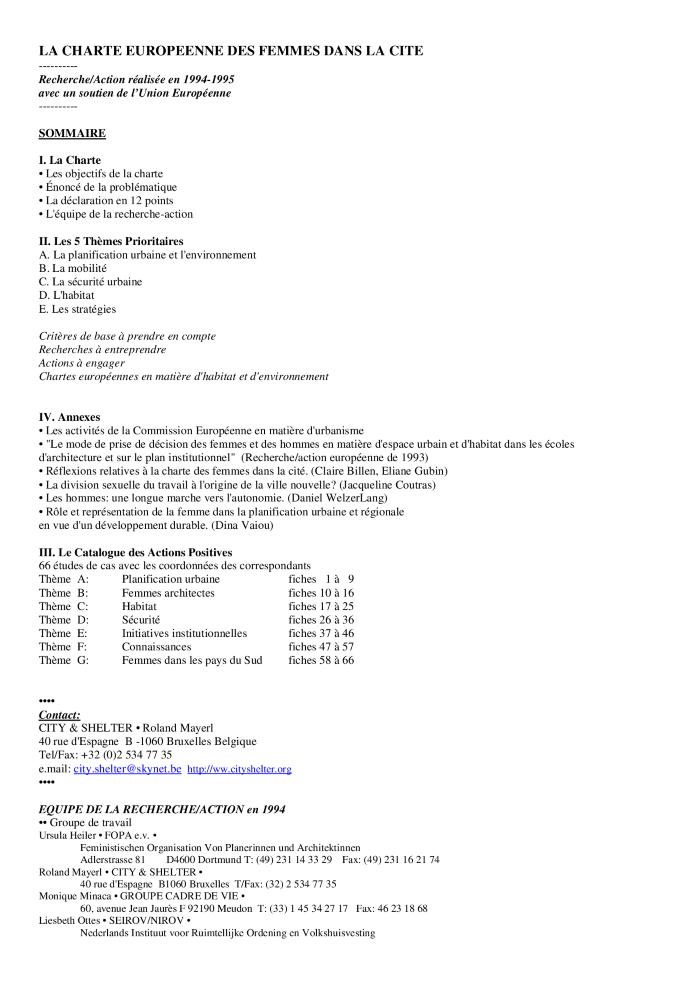 Women's studies international forum (c:amaz:978)
Women & mental health : an information pack of mental health services for women in the United Kingdom (c:amaz:977)
Deze informatiemap over vrouwen en geestelijke gezondheid is onderverdeeld in acht hoofdstukken en is bedoeld om vrouwen in Engeland algemene informatie te verschaffen en bestaande initiatieven per doelgroep bekend te maken. De map is als volgt onderverdeeld : Inleiding, classificatie en indexen; 1. Algemeen; 2. Vrouwen met kinderen; 3. Allochtone vrouwen en vrouwen van bepaalde etnische afkomst; 4. Vrouwen met langdurige geestelijke gezondheidsproblemen; 5. Lesbische en bisseksuele vrouwen; 6. Vrouwen met een seksueel misbruik verleden; 7. Vrouwen in de middenleeftijd en oudere vrouwen; 8. Vrouwen met alcohol- en drugsverslaving en vrouwen met eetproblemen.
Gezinnen, inkomen en maatschappij : colloquium 31 maart - 1 april 1994 (c:amaz:938)
Deze persmap bevat de toespraak van Magda De Galan, Minister van Sociale Zaken, bij de openingszitting van de conferentie; een samenvatting van de lezing van Walter Van Dongen (CBGS Brussel), waarin deze zijn werk 'Nieuwe Krijtlijnen voor Gezin, Markt en Maatschappij : theoretische, empirische en beleidsgerichte perspectieven' toelicht; een bijdrage van Lieve Vandemeulebroecke getiteld 'Gezins- en Opvoedingsondersteuning: een perspectief naar aanleiding van een onderzoeksproject en de activiteitenkalender van het 'Internationaal Jaar van het Gezin'.
Ik vind je zo omdat ik zus ben : 7de internationale vrouwendag (c:amaz:920)
Brochure van de 'Internationale Vrouwendag', die doorging te Antwerpen op 20 maart 1994 onder het motto 'Ik Vind Je Zo Omdat Ik Zus Ben'. In debatten, workshops en optredens werd belicht hoe vrouwen zich vandaag de dag organiseren, welke hun problemen zijn en welk beeld ze van zichzelf en de ander hebben.
De maskers af ! (c:amaz:912)
Patsy Sörensen (auteur, medeoprichtster van Payoke en Antwerps gemeenteraadslid) vertelt in dit boek over de strijd die zij aanbindt tegen de maatschappij over het prostitutiebeeld en over haar inzet voor de verdediging van de belangen van prostituées. Zij legt in dit boek getuigenissen af over het socialisme, de prostitutie en de mensenhandel.
PWA's : een ondubbelzinnige stap naar een duale samenleving : persconferentie (c:amaz:909)
Vrouwen en werk : een zorgwekkende evolutie : persconferentie (c:amaz:908)
Advies over de acties voor de doelgroep vrouwen op de arbeidsmarkt (c:amaz:906)
Op vraag van de Vlaamse Minister van Tewerkstelling en Sociale Aangelegenheden heeft de Vlaamse Overlegcommissie Vrouwen (VOV) een advies geformuleerd rond acties ten behoeve van vrouwen op de arbeidsmarkt. Dit advies kadert in de 'Actiestrategie naar tewerkstelling' van het protocol van de Vlaamse Werkgelegenheidsconferentie (1993). Het advies bevat achtereenvolgens een schets van de positie van vrouwen op de arbeidmarkt; de motivering voor een aparte doelgroepbenadering voor vrouwen en een aantal voorstellen voor concrete acties ter verbetering van de positie van vrouwen op de arbeidsmarkt. Een overzicht van de specifiek op vrouwen gerichte maatregelen op federaal en gewestelijk niveau en in de ons omringende landen, vindt men in de bijlagen.
Human rights commission holds fiftieth session at Geneva, 31 January - 11 March : press release (c:amaz:905)
In dit verslag wordt de vijftiende zitting van de VN-Commisssie voor de Mensenrechten weergegeven. Deze vijftiende zitting is tevens de eerste zitting na de Wereldconferentie over Mensenrechten die in 1993 plaats vond. De commissie bespreekt verschillende thema's die in deze Wereldconferentie aan bod kwamen, waaronder ook de eliminatie van de discriminatie van personen.
International workshop on the problems of equality in the current period of transition in the countries of Central and East Europe : proceedings Sofia (Bulgaria), 13-15 December 1993 (c:amaz:8936)
IVde Wereldconferentie van de Verenigde Naties over de Vrouw : actie voor gelijkheid, ontwikkeling en vrede (Peking, 4 tot 15 september 1995) (c:amaz:8933)
Brochure uitgegeven door de Minister van het gelijke-kansenbeleid met het oog op de bekendmaking van de 'Vierde Wereldvrouwenconferentie', die van 4 tot 15 september a.s. in Peking wordt gehouden. De brochure situeert in het kort de 'Vierde Wereldvrouwenconferentie' in een historisch kader, licht de voorbereidingen en de inhoud ervan toe, benadrukt de rol van de niet-gouvernementele organisaties en kondigt de in België genomen initiatieven i.v.m. de vierde wereldconferentie over de vrouw aan, nl. het Belgisch rapport, de Peking-krant en een slotevenement.
IVème Conférence Mondiale de l'ONU sur les Femmes : action pour l'égalité, le développement et la paix (c:amaz:8932)
Brochure uitgegeven door de Minister van het gelijke-kansenbeleid met het oog op de bekendmaking van de 'Vierde Wereldvrouwenconferentie', die van 4 tot 15 september a.s. in Peking wordt gehouden. De brochure situeert in het kort de 'Vierde Wereldvrouwenconferentie' in een historisch kader, licht de voorbereidingen en de inhoud ervan toe, benadrukt de rol van de niet-gouvernementele organisaties en kondigt de in België genomen initiatieven i.v.m. de vierde wereldconferentie over de vrouw aan, nl. het Belgisch rapport, de Peking-krant en een slotevenement.
AGALEV : open trefdag : verslagboek (c:amaz:892)
In vier gespreksrondes wordt het verhaal van AGALEV becommentarieerd door vier gastpanels. Elke ronde wordt toegelicht door iemand van het AGALEV-panel. Er is woord en weerwoord en in elke ronde is er ook een inbreng vanuit het talrijk opgekomen publiek. Verschillende thema's komen aan bod waaronder 'De vrouwenbeweging, een nieuw elan.' Men tracht de deelnemers in een debat te confronteren met onderwerpen zoals de onbetaalde zorgarbeid, het milieu en de vrouwenbeweging.
Nationale vrouwenraad. Jaarverslag 1993 (c:amaz:888)
Ook vrouwen kiezen voor elkaar : persconferentie (c:amaz:883)
Deze map bevat de neerslag van de campagne voor het verkiezingsjaar 1994 naar aanleiding van de Internationale Vrouwendag op 8 maart 1994.Met deze affichecampagne lanceren de Socialistische Vrouwengroepen hun 'Stem Vrouw'-offensief voor de Europese, de provincie- en de gemeenteraadsverkiezingen.
Algemeen voortgangsrapport inzake emancipatie : editie 1993 : een evaluatie van de situatie van de vrouwelijke ambtenaren van het Ministerie van de Vlaamse Gemeenschap en de instellingen van openbaar nut die afhangen van de Vlaamse Regering (c:amaz:882)
Dit rapport bevat het werkingsverslag van de Dienst Emancipatiezaken van de Vlaamse Gemeenschap voor 1993/94. In het eerste deel van het Voortgangsrapport wordt het positieve actiebeleid van het voorbije werkjaar van de Vlaamse Gemeenschap geëvalueerd. Vervolgens komt het analytisch rapport en het positieve actieplan (1 september 1993 - 31 augustus 1994) van het Ministerie aan bod. Het tweede deel omvat naast een algemene evaluatie van het gevoerde positieve-actiebeleid in de Instellingen van Openbaar Nut ook een korte samenvatting van de positieve-actieplannen van deze instellingen. Tenslotte worden de positieve-actieplannen van 1993/94 voorgesteld.
Turkse en Marokkaanse vrouwen : gezinsplanning in Vlaanderen en Brussel en in de herkomstlanden (c:amaz:881)
Dit onderzoekt behandelt enkele aspecten van de gezinsvorming (zoals gerealiseerde vruchtbaarheid, kinderwens en vooral het vruchtbaarheidsregelend gedrag) bij de twee belangrijkste islamitische minderheden in België nl. Turken en Marokkanen. Daarnaast wordt er een vergelijking gemaakt van tussen de gezinsvorming bij allochtonen en autochtonen en tussen de Belgische allochtonen en hun volksgenoten in eigen land.
Les femmes dans la prise de décision : faits et chiffres relatifs à la participation des femmes à la prise de décision politique et publique en Europe (c:amaz:8806)
Women in decision-making : facts and figures on women in political and public decision-making in Europe (c:amaz:8805)
Combattre le racisme dans les services d'accueil des enfants en Europe : rapport du séminaire européen organisé à Leeds (RU) (c:amaz:8777)
Challenging racism in European childcare provision : report of a seminar held in Leeds UK (c:amaz:8776)
Stem voor evenwicht tussen vrouwen en mannen [campagnemateriaal] : Europese verkiezingen 1994 (c:amaz:875)
De campagne 'Stem voor Evenwicht tusen Vrouwen en Mannen 'werd opgezet door het Europese netwerk 'Vrouwen en Besluitvorming' en heeft als doel vrouwen aan te sporen om actief deel te nemen aan het besluitvormingsproces met het oog op een evenredige politieke vertegenwoordiging van vrouwen en mannen.  De map omvat enkele basisteksten alsook de pers- en TV-campagne met de desbetreffende logo-afbeeldingen.
Plan d'action pour remédier aux déséquilibres actuels dans la participation des hommes et des femmes à la vie politique (c:amaz:8741)
Plan of action to correct present imbalances in the participation of men and women in political life (c:amaz:8740)
Tien vrouwen in de politiek : de gemeenteraadsverkiezingen van 1921 (c:amaz:8716)
Dix femmes en politique : les élections communales de 1921 (c:amaz:8715)
Mettre au féminin : guide de féminisation des noms de métier, fonction, grade ou titre (c:amaz:870)
Deze gids is uitgegeven door de Franstalige Gemeenschap en geeft het vrouwelijk geslacht weer van de Franse beroepsnamen, functies, graduaten en titels.
Geneesmiddelengids voor de verbruiker : deel 1 : zwangerschap en borstvoeding : welke geneesmiddelen ? : een keuze ingegeven door de dialoog (c:amaz:869)
Deze gids geeft de voornaamste geneesmiddelen weer die het best geschikt zijn voor gebruik tijdens de zwangerschap of borstvoeding. Ook wordt vermeld welke gevolgen de geneesmiddelen kunnen hebben voor zowel moeder als kind.
Duurzame ontwikkeling : vrouwen en rurale vooruitgang (c:amaz:8688)
Un développement durable : les femmes et le progrès rural (c:amaz:8687)
Ontwerp van decreet betreffende het georganiseerd vrijwilligerswerk in de welzijns- en gezondheidssector (c:amaz:868)
Tekst van het voorontwerp en ontwerp van decreet betreffende het georganiseerd vrijwilligerswerk in de welzijns- en de gezondheidssector, met toevoeging van een Advies over het ontwerp-decreet van de Sociaal-Economische Raad van Vlaanderen en een Avies van de Raad van State.
Zullen we't eens over een andere kloof tussen burger en politiek hebben ? : persmap (c:amaz:867)
Deze map bevat de documenten met betrekking tot de nieuwe sensibiliseringscampagne van de Minister van Arbeid en Tewerkstelling belast met het Gelijke-Kansenbeleid, Miet Smet, in de gemeente- en provincieraadsverkiezingen van 1994. Deze campagne ligt in het verlengde van de twee vorige politieke sensibiliseringscampagnes, nl. : 'Stem voor meer Evenwicht in uw Gemeenteraad' en 'Paritaire Democratie'. Deze keer heeft de minister bewust geopteerd voor een sensibilisering op langere termijn om een grondiger attitudeverandering te bekomen bij het grote publiek, de kandidaat-politica's en hun politieke partijen. Een opvallende nieuwkomer in de campagne is de 'Zij aan Zij Krant'. Dit krantje richt zich tot de gewone vrouw of man die in haar/zijn dagelijks leven niet rechtstreeks bij de politiek betrokken is. Het doet een oproep naar vrouwen toe om zich kandidaat te stellen voor de gemeente- en provincieraadsverkiezingen.
L'égalité de traitement après Maastricht : rapport spécial de 1993 du réseau d'experts sur la mise en oeuvre des directives en matière d'égalité (c:amaz:8667)
Equal treatment after Maastricht : special report of 1993 of the network of experts on the implementation of the equality directives (c:amaz:8666)
L'évolution des modalités d'emploi et de la durée du travail et l'impact sur la force de travail des deux sexes (c:amaz:8663)
Mesure des politiques d'accueil des jeunes enfants : document de réflexion (c:amaz:8661)
Monitoring childcare services for young children : a discussion paper (c:amaz:8660)
Werkgelegenheid, gelijke kansen en kinderopvang : jaarverslag 1994 (c:amaz:8653)
Emploi, égalité et garde d'enfants : rapport annuel 1994 (c:amaz:8652)
Tienpuntenprogramma voor gemeentelijk emancipatiebeleid (c:amaz:8566)
Programme en dix objectifs pour une politique communale d'émancipation (c:amaz:8565)
L'évolution des modalités et de la durée du travail des hommes et des femmes : vers une intégration ou une segmentation du marché du travail ? : rapport final (c:amaz:8540)
Changing patterns of work and working-time for men and women : towards the integration or segmentation of the labour market ? : final report (c:amaz:8539)
Femmes chefs d'entreprise en Europe : éducation, formation, carrière (c:amaz:8391)
Congés spéciaux accordés aux travailleurs qui ont des enfants : état de la situation en matière de congés spéciaux dans les états membres de la Communauté Européenne, ainsi qu'en Autriche, Finlande, en Norvège et en Suède (c:amaz:8372)
Leave arrangements for workers with children : a review of leave arrangements in the member states of the European Union and Austria, Finland, Norway and Sweden (c:amaz:8371)
Organen ter bevordering van gelijke kansen voor mannen en vrouwen in de lid-staten en de instellingen van de Europese Unie (c:amaz:8365)
Panorama : participation des femmes dans la prise de décison politique au niveau régional et local (c:amaz:8350)
Panorama : participation of women in political decision-making at regional and local level (c:amaz:8349)
Inschakeling van migrantenvrouwen in het arbeidsproces (c:amaz:8322)
Report of the Government of the Federal Republic of Germany for the 4th World Conference on Women 1995 (c:amaz:8302)
Bericht der Regierung der Bundesrepublik Deutschland für die 4. Weltfrauenkonferenz 1995 (c:amaz:8301)
Reports of the Working Groups formed by the German National Preparatory Committee for the 4th World Conference on Women 1995 (c:amaz:8300)
Berichte der 12 Arbeitsgruppen des deutschen Nationalen Vorbereitungskomitees für die 4. Weltfrauenkonferenz 1995 (c:amaz:8299)
Pour l'égalité des droits et des chances des femmes en Bulgarie (c:amaz:8268)
Bijdrage over het project inzake de installatie van de 'Women's Democratic Union' en het uitwerken van een gelijke-kansenbeleid in Bulgarije. Dit project werd uitgevoerd in samenwerking met het Algemeen Belgisch Vakverbond (ABVV).
For equal rights and opportunities of women in Bulgaria : project on institutional development of the Women's Democratic Union in Bulgaria (c:amaz:8267)
Bijdrage over het project inzake de installatie van de 'Women's Democratic Union' en het uitwerken van een gelijke-kansenbeleid in Bulgarije. Dit project werd uitgevoerd in samenwerking met het Algemeen Belgisch Vakverbond (ABVV).
Elections européennes 1994 : la représentation des femmes sur les listes électorales et au Parlement Européen (c:amaz:8266)
Deze publicatie geeft in de eerste plaats een overzicht, van de vertegenwoordiging van vrouwen op verkiezingslijsten en het aantal verkozen vrouwen tijdens de Europese verkiezingen van juni 1994. Voor elke Europese Lid-Staat wordt in het kort een toelichting gegeven en een statistisch overzicht. Vervolgens wordt een analyse gemaakt van de selectie van de vrouwelijke kandidaten op de verkiezingslijsten. Men gaat na waarom vrouwen deelnemen en welke precieze redenen hier aan vast zitten. Daarna volgt een overzicht van de verkozen vrouwelijke parlementsleden en geeft elke Lid-Staat een toelichting op zijn nationaal rapport.
European elections 1994 : women standing as candidates and women elected as members of the European Parliament (c:amaz:8265)
Deze publicatie geeft in de eerste plaats een overzicht, van de vertegenwoordiging van vrouwen op verkiezingslijsten en het aantal verkozen vrouwen tijdens de Europese verkiezingen van juni 1994. Voor elke Europese Lid-Staat wordt in het kort een toelichting gegeven en een statistisch overzicht. Vervolgens wordt een analyse gemaakt van de selectie van de vrouwelijke kandidaten op de verkiezingslijsten. Men gaat na waarom vrouwen deelnemen en welke precieze redenen hier aan vast zitten. Daarna volgt een overzicht van de verkozen vrouwelijke parlementsleden en geeft elke Lid-Staat een toelichting op zijn nationaal rapport.
Bestrijding van seksuele intimidatie op het werk : een leidraad voor de uitvoering van de gedragscode van de Europese Commissie (c:amaz:8264)
Deze leidraad ter illustratie van de gedragscode inzake maatregelen tegen seksuele initimidatie op het werk is bedoeld als een praktisch en pragmatisch handboek. Het is een verzameling van beleidsuitspraken, programma's voor gelijke kansen, wetten en processen : praktijkvoorbeelden van de inspanningen die momenteel worden getroost om dit probleem de wereld uit te helpen.
Comment combattre le harcèlement sexuel : guide pour l'application du code pratique de la Commission Européenne (c:amaz:8263)
Deze leidraad ter illustratie van de gedragscode inzake maatregelen tegen seksuele initimidatie op het werk is bedoeld als een praktisch en pragmatisch handboek. Het is een verzameling van beleidsuitspraken, programma's voor gelijke kansen, wetten en processen : praktijkvoorbeelden van de inspanningen die momenteel worden getroost om dit probleem de wereld uit te helpen.
De rechten van de vrouw en het Verdrag over de Europese Unie (c:amaz:8250)
Dit rapport maakt een analyse van de gevolgen van het in 1993 in werking getreden Verdrag van Maastricht op de sociale situatie van de vrouw. Eerst wordt er een bondig overzicht gegeven van het omvangrijke gemeenschapsrecht i.v.m. de gelijke behandeling van vrouwen en mannen. Vervolgens wordt de invloed van het Verdrag van Rome en het Verdrag van Maastricht op de rechten van de vrouw geëvalueerd. In bijlage zijn de Europese richtlijnen en de tussen de lidstaten gesloten protocollen betreffende de gelijke behandeling van vrouwen en mannen opgenomen.
Les droits de la femme et le traité de Maastricht sur l'Union Européenne (c:amaz:8249)
Dit rapport maakt een analyse van de gevolgen van het in 1993 in werking getreden Verdrag van Maastricht op de sociale situatie van de vrouw. Eerst wordt er een bondig overzicht gegeven van het omvangrijke gemeenschapsrecht i.v.m. de gelijke behandeling van vrouwen en mannen. Vervolgens wordt de invloed van het Verdrag van Rome en het Verdrag van Maastricht op de rechten van de vrouw geëvalueerd. In bijlage zijn de Europese richtlijnen en de tussen de lidstaten gesloten protocollen betreffende de gelijke behandeling van vrouwen en mannen opgenomen.
Formation-égalité : les mutations culturelles par l'exemple : une vingtaine d'entreprises européennes innove... (c:amaz:8248)
In Europa zijn er de laatste jaren heel wat culturele en maatschappelijke veranderingen opgetreden. Deze veranderingen hebben er voor gezorgd dat ook de bedrijfswereld zich heeft moeten aanpassen en b.v. zijn attitude tegenover vrouwen heeft moeten veranderen. In deze studie worden twintig Europese bedrijven getoetst op hun engagement i.v.m. een gelijke-kansenstrategie in hun bedrijf. Tegelijkertijd tracht men aan te tonen dat de deelname van de vrouw aan het bedrijfsbeleid dit laatste ten goede komt.
Training and equality : examples of changes in culture : a new approach by twenty European enterprises (c:amaz:8247)
In Europa zijn er de laatste jaren heel wat culturele en maatschappelijke veranderingen opgetreden. Deze veranderingen hebben er voor gezorgd dat ook de bedrijfswereld zich heeft moeten aanpassen en b.v. zijn attitude tegenover vrouwen heeft moeten veranderen. In deze studie worden twintig Europese bedrijven getoetst op hun engagement i.v.m. een gelijke-kansenstrategie in hun bedrijf. Tegelijkertijd tracht men aan te tonen dat de deelname van de vrouw aan het bedrijfsbeleid dit laatste ten goede komt.
Panorama : stratégies visant à promouvoir la participation des femmes dans la prise de décision politique (c:amaz:8242)
Het aantal vrouwen dat deelneemt aan de politieke besluitvorming in Europa en de acties die ondernomen worden om vrouwen aan te sporen deel te nemen aan de politiek, verschillen van land tot land. In deze publicatie tracht men een inventaris te maken van de acties die in de verschillende EU-Lid-Staten ondernomen worden om de politieke participatie van vrouwen te stimuleren. Bij de inventarisatie maakt men een onderscheid tussen de ondersteuning van de overheid aan vrouwenorganisaties, het wetenschappelijk onderzoek, de gevoerde sensibiliseringscampagnes, positieve acties en de bestaande wetgeving terzake.
Panorama : strategies to promote women's participation in political decision-making (c:amaz:8241)
Het aantal vrouwen dat deelneemt aan de politieke besluitvorming in Europa en de acties die ondernomen worden om vrouwen aan te sporen deel te nemen aan de politiek, verschillen van land tot land. In deze publicatie tracht men een inventaris te maken van de acties die in de verschillende EU-Lid-Staten ondernomen worden om de politieke participatie van vrouwen te stimuleren. Bij de inventarisatie maakt men een onderscheid tussen de ondersteuning van de overheid aan vrouwenorganisaties, het wetenschappelijk onderzoek, de gevoerde sensibiliseringscampagnes, positieve acties en de bestaande wetgeving terzake.
Proposition d 'une charte européenne des femmes dans la cité : vers un droit à la cité pour les femmes : une platform commune de réflexion sur le plan européen (c:amaz:8222)
Dit 'charter' wil een nieuwe filosofie op gang brengen rond stedebouw. Men stelt een 12-tal punten op voor een democratisch debat hieromtrent. De publicatie maakt ook gewag van een databank, opgebouwd rond dit 'charter' en van een 'positieve acties' -catalogus met informatie omtrent o.a. stedeplanning, vrouwelijke architecten, ...
Proposition for a European charter for women in the city : moving towards a gender-conscious city : a common platform for discussion at European level (c:amaz:8221)
Dit 'charter' wil een nieuwe filosofie op gang brengen rond stedebouw. Men stelt een 12-tal punten op voor een democratisch debat hieromtrent. De publicatie maakt ook gewag van een databank, opgebouwd rond dit 'charter' en van een 'positieve acties' -catalogus met informatie omtrent o.a. stedeplanning, vrouwelijke architecten, ...
Europees overzicht van de positieve acties (c:amaz:8220)
Inventarisatie van maatregelen op het gebied van positieve acties in de particuliere en de overheidssector van de Lid-Staten om de werkgelegenheid voor vrouwen te verruimen. Een vragenlijst werd verstuurd aan 350 organisaties in 12 EU-landen. In ongeveer twintig van die bedrijven hebben gesprekken plaatsgevonden voor verdere analyse.
Inventaire européen de l'action positive (c:amaz:8219)
Inventarisatie van maatregelen op het gebied van positieve acties in de particuliere en de overheidssector van de Lid-Staten om de werkgelegenheid voor vrouwen te verruimen. Een vragenlijst werd verstuurd aan 350 organisaties in 12 EU-landen. In ongeveer twintig van die bedrijven hebben gesprekken plaatsgevonden voor verdere analyse.
Les hommes, les média et la garde d'enfants : ce que disent les journaux des hommes et de la garde d'enfants dans sept pays de l'Union Européenne (c:amaz:8214)
Dit document stelt het project 'Men, media and childcare' van de 'European Commission Network on Childcare' voor. In een aantal landen van de EU werd nagegaan hoeveel aandacht er in de media werd besteed aan het 'vaderschap' en aan de 'vader als opvoeder'. Doel van dit project was een sensibilisering van de publieke opinie rond het doorbreken van stereotypen.
Men, media and childcare : newspaper coverage of men as carers in seven EU countries (c:amaz:8213)
Dit document stelt het project 'Men, media and childcare' van de 'European Commission Network on Childcare' voor. In een aantal landen van de EU werd nagegaan hoeveel aandacht er in de media werd besteed aan het 'vaderschap' en aan de 'vader als opvoeder'. Doel van dit project was een sensibilisering van de publieke opinie rond het doorbreken van stereotypen.
Van Nairobi 1985 tot Peking 1995 : rapport over de situatie van vrouwen in België (c:amaz:8210)
Deze publicatie is de verdere uitwerking van het 'Belgisch Verslag' door het Nationale Coördinatiecomité dat werd uitgebracht ter voorbereiding van de Vierde Wereldconferentie over de vrouw, die in 1995 in Peking doorgaat. De indeling van het 'Belgisch Verslag' werd behouden, maar hier en daar werd cijfer- en datamateriaal toegevoegd. Zoals het nationale rapport zal ook deze publicatie de elementen aanreiken voor een evaluatie van de situatie van de vrouw in België sinds de vorige UNO-Wereldconferentie over de vrouw in Naïrobi 1985.
De Nairobi 1985 à Pékin 1995 : rapport sur la situation des femmes en Belgique (c:amaz:8209)
Deze publicatie is de verdere uitwerking van het 'Belgisch Verslag' door het Nationale Coördinatiecomité dat werd uitgebracht ter voorbereiding van de Vierde Wereldconferentie over de vrouw, die in 1995 in Peking doorgaat. De indeling van het 'Belgisch Verslag' werd behouden, maar hier en daar werd cijfer- en datamateriaal toegevoegd. Zoals het nationale rapport zal ook deze publicatie de elementen aanreiken voor een evaluatie van de situatie van de vrouw in België sinds de vorige UNO-Wereldconferentie over de vrouw in Naïrobi 1985.
Advies nr. 2 over het geslacht van beroeps- en functienamen van 9 december 1994 (c:amaz:8208)
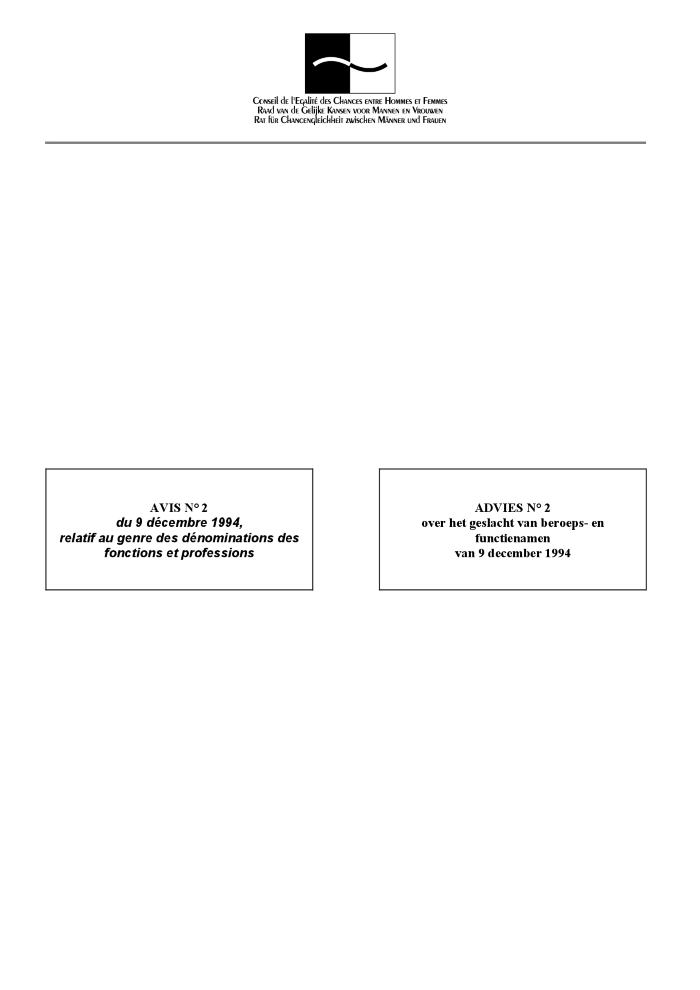 De Raad van de Gelijke Kansen voor Mannen en Vrouwen heeft een aparte algemene aanbeveling voor de drie landstalen. Voor wat betreft de Franse taal verwijst de Raad naar het - reeds van toepassing zijnde - decreet van de Raad van de Franse Gemeenschap d.d. 21.06.1993 en het uitvoeringsbesluit van 13 december 1993. Voor de Duitse taal dringt de Raad erop aan de feminisering van de beroeps- en functienamen te conformeren met de reeds in Duitsland geldende wetgeving. Voor de Nederlandse taal is de Raad voorstander van een sekseneutraal taalgebruik in iedere context (b.v. liever spreken van 'arts' dan van 'geneesheer') om zo te komen tot een niet-seksistisch taalgebruik, waarbij geen bepaalde waarde wordt gegeven aan een functie naargelang deze wordt uitgeoefend door een man of een vrouw. De Raad van de Gelijke Kansen pleit ook voor een spoedige oprichting van een 'taalcommissie' die een lijst van alternatieve neutrale benamingen voor thans bestaande mannelijke en vrouwelijke benamingen moet uitwerken.
Avis n° 2 du 9 décembre 1994, relatif au genre des dénominations des fonctions et professions (c:amaz:8207)
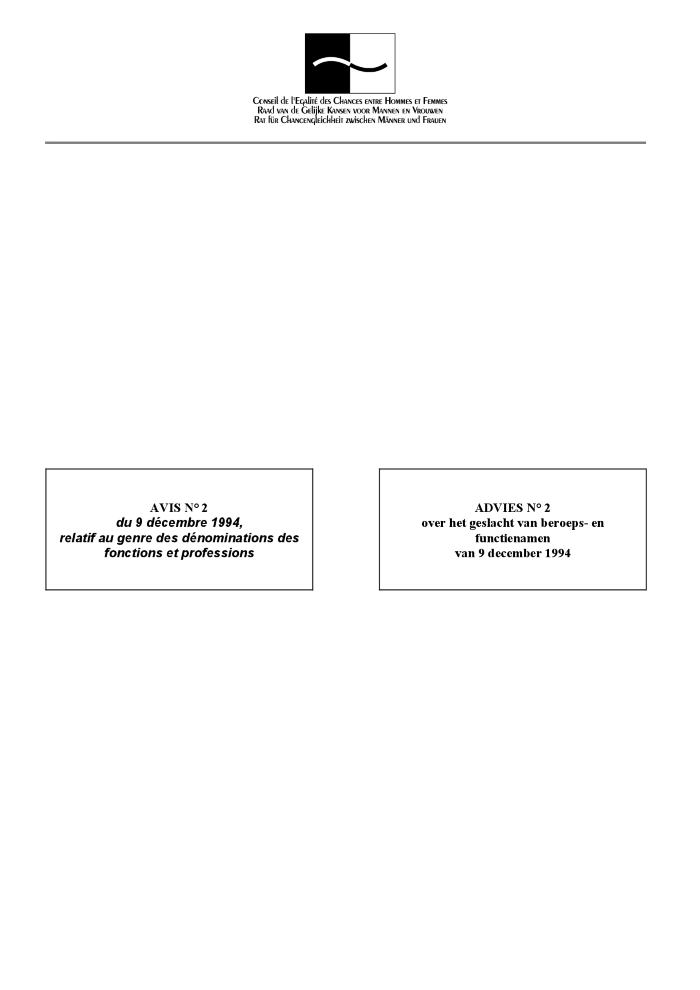 De Raad van de Gelijke Kansen voor Mannen en Vrouwen heeft een aparte algemene aanbeveling voor de drie landstalen. Voor wat betreft de Franse taal verwijst de Raad naar het - reeds van toepassing zijnde - decreet van de Raad van de Franse Gemeenschap d.d. 21.06.1993 en het uitvoeringsbesluit van 13 december 1993. Voor de Duitse taal dringt de Raad erop aan de feminisering van de beroeps- en functienamen te conformeren met de reeds in Duitsland geldende wetgeving. Voor de Nederlandse taal is de Raad voorstander van een sekseneutraal taalgebruik in iedere context (b.v. liever spreken van 'arts' dan van 'geneesheer') om zo te komen tot een niet-seksistisch taalgebruik, waarbij geen bepaalde waarde wordt gegeven aan een functie naargelang deze wordt uitgeoefend door een man of een vrouw. De Raad van de Gelijke Kansen pleit ook voor een spoedige oprichting van een 'taalcommissie' die een lijst van alternatieve neutrale benamingen voor thans bestaande mannelijke en vrouwelijke benamingen moet uitwerken.
Surveiller la mise en oeuvre et l'application du droit communautaire en matière d'égalité : rapport général de 1993 du réseau d'experts concernant l'application des directives 'égalité' (c:amaz:8206)
Dit rapport beoogt een globaal overzicht te geven van de voornaamste ontwikkelingen op het gebied van wetgeving i.v.m. gelijke behandeling in de EU-lidstaten tijdens de periode 1 april 1992-1 april 1993. Het is gebaseerd op de nationale rapporten van 10 lidstaten (exclusief Portugal en Luxemburg). Het rapport focust op de volgende onderwerpen : de uitvoering van de wetgeving i.v.m. gelijke behandeling in het algemeen; de ontwikkelingen op het gebied van gelijke beloning, de gelijke behandeling en gelijke arbeidsvoorwaarden; de sociale zekerheid en de bescherming van de werknemers tegen seksueel geweld.
Monitoring implementation and application of Community equality law 1992-1993 : general report 1993 of the network of experts on the implementation of equality directives (c:amaz:8205)
Dit rapport beoogt een globaal overzicht te geven van de voornaamste ontwikkelingen op het gebied van wetgeving i.v.m. gelijke behandeling in de EU-lidstaten tijdens de periode 1 april 1992-1 april 1993. Het is gebaseerd op de nationale rapporten van 10 lidstaten (exclusief Portugal en Luxemburg). Het rapport focust op de volgende onderwerpen : de uitvoering van de wetgeving i.v.m. gelijke behandeling in het algemeen; de ontwikkelingen op het gebied van gelijke beloning, de gelijke behandeling en gelijke arbeidsvoorwaarden; de sociale zekerheid en de bescherming van de werknemers tegen seksueel geweld.
Memorandum betreffende gelijke beloning voor arbeid van gelijke waarde (COM-94-6 def.) (c:amaz:8197)
Het 'Memorandum betreffende Gelijke Beloning voor Arbeid van Gelijke Waarde' kadert in het 'Derde Communautaire Actieprogramma' inzake gelijke kansen voor mannen en vrouwen. In dit memorandum wordt het begrip 'gelijke beloning voor arbeid van gelijke waarde' toegelicht en worden er richtsnoeren voorgesteld betreffende de criteria waarmee bij de beroepsevaluatie en -classificatie rekening moet worden gehouden. Het memorandum wordt, ter informatie en overweging, aangeboden aan de partijen die zich bezighouden met of betrokken zijn bij de kwestie van gelijke beloning, zoals de bevoegde regeringsinstanties, de nationale bureaus die bevoegd zijn voor het beslechten van geschillen, de sociale partners, advocaten en consulenten. Het bevat geen formele voorstellen als dusdanig.Concreet omvat het document 3 delen. In Deel 1 wordt de achtergrond van het tot stand komen van dit memorandum geschetst nl. het blijven voortbestaan van aanzienlijke loonverschillen tussen mannen en vrouwen tengevolge van de beroepensegregatie, versterkt door de onderwaardering van vrouwenberoepen. Deel 2 vormt de kern van het document en geeft een overzicht van de jurisprudentie van het Europees Hof van Justitie. Themata zijn : de betekenis van werk van gelijke waarde, werkclassificatie, functiewaardering en discriminatie en de bepaling van het loon. Deel 3 tenslotte behandelt in het kort de noodzaak van verdere maatregelen om de praktische verwezenlijking van gelijke beloning voor arbeid van gelijke waarde te bevorderen. Er worden mogelijke elementen vermeld van een algemene strategie om dat doel te bereiken.
Memorandum on equal pay for work of equal value (COM-94-6 def.) (c:amaz:8196)
Het 'Memorandum betreffende Gelijke Beloning voor Arbeid van Gelijke Waarde' kadert in het 'Derde Communautaire Actieprogramma' inzake gelijke kansen voor mannen en vrouwen. In dit memorandum wordt het begrip 'gelijke beloning voor arbeid van gelijke waarde' toegelicht en worden er richtsnoeren voorgesteld betreffende de criteria waarmee bij de beroepsevaluatie en -classificatie rekening moet worden gehouden. Het memorandum wordt, ter informatie en overweging, aangeboden aan de partijen die zich bezighouden met of betrokken zijn bij de kwestie van gelijke beloning, zoals de bevoegde regeringsinstanties, de nationale bureaus die bevoegd zijn voor het beslechten van geschillen, de sociale partners, advocaten en consulenten. Het bevat geen formele voorstellen als dusdanig.Concreet omvat het document 3 delen. In Deel 1 wordt de achtergrond van het tot stand komen van dit memorandum geschetst nl. het blijven voortbestaan van aanzienlijke loonverschillen tussen mannen en vrouwen tengevolge van de beroepensegregatie, versterkt door de onderwaardering van vrouwenberoepen. Deel 2 vormt de kern van het document en geeft een overzicht van de jurisprudentie van het Europees Hof van Justitie. Themata zijn : de betekenis van werk van gelijke waarde, werkclassificatie, functiewaardering en discriminatie en de bepaling van het loon. Deel 3 tenslotte behandelt in het kort de noodzaak van verdere maatregelen om de praktische verwezenlijking van gelijke beloning voor arbeid van gelijke waarde te bevorderen. Er worden mogelijke elementen vermeld van een algemene strategie om dat doel te bereiken.
Module technologische opvoeding : electriciteit (c:amaz:8195)
De module 'Technologische Opvoeding' van het project 'Diversificatie van de studiekeuze van meisjes in het technisch en beroepssecundair onderwijs' wil een meisjesvriendelijke benadering van technologische opvoeding aanbieden. Het thema 'diversificatie' wordt hier op twee manieren uitgewerkt: enerzijds wordt de problematiek van de beroepssegregatie ter sprake gebracht, anderzijds worden er roldoorbrekende identificatiemodellen aangebracht. De module is opgesteld in de vorm van een lessenpakket dat handelt over electriciteit en zo uitgewerkt dat het meteen aansluit bij de beginsituatie, leerstijl en belangstelling van meisjes. Het geeft een evenwichtig geheel van probleemoplossende opgaven en doe-activiteiten.
Module Algemene Vakken : een bundel activiteiten om met meisjes en jongens van het secundair onderwijs te werken rond beroepensegregatie, techniek en toekomstperspectief (c:amaz:8193)
De module 'Algemene Vakken' van het project 'Diversificatie van de studiekeuze van meisjes in het technisch en beroepssecundair onderwijs' bevat een 15-tal activiteiten rond beroepssegregatie, techniek en toekomstperspectief. Hoofddoel van deze module is meisjes en jongens een ruimer zicht te geven op actuele ontplooiings- en beroepsmogelijkheden. De module hanteert drie werkwijzen : de analyse van de huidige situatie, de bewustmaking van vooroordelen en de confrontatie met handelingsalternatieven. De activiteiten kunnen geïntegreerd worden in de algemeen vormende vakken of gebruikt worden voor een roldoorbrekend project.
Vierde wereldconferentie over vrouwen : actie voor gelijkheid, ontwikkeling en vrede, Peking 1995 : Belgisch verslag (c:amaz:8190)
Dit verslag werd door het Belgisch coördinatiecomité opgesteld ter voorbereiding van de Vierde Wereldvrouwenconferentie die in 1995 in Peking wordt gehouden. Het coördinatiecomité werd opgericht op initiatief van de federale ministers van Gelijke Kansen en Buitenlandse Zaken en zowel de in België bevoegde instanties op federaal niveau en de instellingen op het niveau van de gewesten en de gemeenschappen als representatieve NGO's waren hierbij betrokken. De bedoeling van dit nationale Belgisch verslag is de lezer een nauwkeurig beeld te geven van de algemene situatie in België inzake de bevordering van de vrouw en de gelijke kansen voor mannen en vrouwen en opties en strategieën uit te dokteren om de situatie van de vrouw in de toekomst te verbeteren. De ongelijke verdeling van de macht en van de beslissingsbevoegdheid op alle niveaus wordt geschetst. Men geeft een overzicht van de nationale mechanismen die belast zijn met de bevordering van de vrouw en van de in België gerealiseerde juridische garanties voor gelijke rechten. Het armoedeprobleem wordt besproken vanuit het standpunt van de vrouw. De toegang tot het onderwijs, de gezondheidszorg en de arbeidsmarkt, en de maatregelen genomen omtrent het geweld tegenover vrouwen worden doorgelicht. Verder wordt de aanwezigheid van vrouwen in het leger besproken en de aandacht die vrouwen krijgen in de Belgische ontwikkelingshulp.
Quatrième conférence mondiale sur les femmes : lutte pour l'égalité, le développement et la paix, Pékin, 1995 : rapport de la Belgique (c:amaz:8189)
Dit verslag werd door het Belgisch coördinatiecomité opgesteld ter voorbereiding van de Vierde Wereldvrouwenconferentie die in 1995 in Peking wordt gehouden. Het coördinatiecomité werd opgericht op initiatief van de federale ministers van Gelijke Kansen en Buitenlandse Zaken en zowel de in België bevoegde instanties op federaal niveau en de instellingen op het niveau van de gewesten en de gemeenschappen als representatieve NGO's waren hierbij betrokken. De bedoeling van dit nationale Belgisch verslag is de lezer een nauwkeurig beeld te geven van de algemene situatie in België inzake de bevordering van de vrouw en de gelijke kansen voor mannen en vrouwen en opties en strategieën uit te dokteren om de situatie van de vrouw in de toekomst te verbeteren. De ongelijke verdeling van de macht en van de beslissingsbevoegdheid op alle niveaus wordt geschetst. Men geeft een overzicht van de nationale mechanismen die belast zijn met de bevordering van de vrouw en van de in België gerealiseerde juridische garanties voor gelijke rechten. Het armoedeprobleem wordt besproken vanuit het standpunt van de vrouw. De toegang tot het onderwijs, de gezondheidszorg en de arbeidsmarkt, en de maatregelen genomen omtrent het geweld tegenover vrouwen worden doorgelicht. Verder wordt de aanwezigheid van vrouwen in het leger besproken en de aandacht die vrouwen krijgen in de Belgische ontwikkelingshulp.
Fourth world conference on women : action for equality, development and peace, Peking 1995 Belgian report (c:amaz:8188)
Dit verslag werd door het Belgisch coördinatiecomité opgesteld ter voorbereiding van de Vierde Wereldvrouwenconferentie die in 1995 in Peking wordt gehouden. Het coördinatiecomité werd opgericht op initiatief van de federale ministers van Gelijke Kansen en Buitenlandse Zaken en zowel de in België bevoegde instanties op federaal niveau en de instellingen op het niveau van de gewesten en de gemeenschappen als representatieve NGO's waren hierbij betrokken. De bedoeling van dit nationale Belgisch verslag is de lezer een nauwkeurig beeld te geven van de algemene situatie in België inzake de bevordering van de vrouw en de gelijke kansen voor mannen en vrouwen en opties en strategieën uit te dokteren om de situatie van de vrouw in de toekomst te verbeteren. De ongelijke verdeling van de macht en van de beslissingsbevoegdheid op alle niveaus wordt geschetst. Men geeft een overzicht van de nationale mechanismen die belast zijn met de bevordering van de vrouw en van de in België gerealiseerde juridische garanties voor gelijke rechten. Het armoedeprobleem wordt besproken vanuit het standpunt van de vrouw. De toegang tot het onderwijs, de gezondheidszorg en de arbeidsmarkt, en de maatregelen genomen omtrent het geweld tegenover vrouwen worden doorgelicht. Verder wordt de aanwezigheid van vrouwen in het leger besproken en de aandacht die vrouwen krijgen in de Belgische ontwikkelingshulp.
Balans van acht jaar beleid ter bestrijding van fysiek en seksueel geweld op vrouwen en kinderen (c:amaz:8187)
In deze brochure geeft Minister Miet Smet, belast met het Gelijke-Kansenbeleid, een stand van zaken van het beleid ter bestrijding van fysiek en seksueel geweld tegen vrouwen. Zij toont aan dat er een beleid nodig was en nog steeds is. Ze belicht in het kort zowel de vroegere beleidsmaatregelen als de lopende initiatieven op dit vlak. Tenslotte geeft de minister ook aan hoe zij de geweldproblematiek heeft aangekaart op Europees niveau.
Bilan de huit années de lutte contre la violence physique et sexuelle à l'égard des femmes et des enfants (c:amaz:8186)
In deze brochure geeft Minister Miet Smet, belast met het Gelijke-Kansenbeleid, een stand van zaken van het beleid ter bestrijding van fysiek en seksueel geweld tegen vrouwen. Zij toont aan dat er een beleid nodig was en nog steeds is. Ze belicht in het kort zowel de vroegere beleidsmaatregelen als de lopende initiatieven op dit vlak. Tenslotte geeft de minister ook aan hoe zij de geweldproblematiek heeft aangekaart op Europees niveau.
Le rôle économique et la situation de la femme dans les zones rurales (c:amaz:8184)
The economic role and situation of women in rural areas (c:amaz:8182)
Annuaire des organisations membres du LEF au sein de l'Union Européenne (c:amaz:8181)
De Europese Vrouwenlobby (EVL) is een coördinatie van niet-gouvernementele vrouwenorganisaties in Europa. Deze Engelstalige gids geeft een overzicht van de bij de Vrouwenlobby aangesloten leden. Van elke vermelde vereniging wordt gedetailleerde informatie gegeven omtrent structuur, doel, financiering en activiteiten. In de inleiding stelt de EVL zichzelf voor.
Directory of member organizations of the EWL in the European Union (c:amaz:8180)
De Europese Vrouwenlobby (EVL) is een coördinatie van niet-gouvernementele vrouwenorganisaties in Europa. Deze Engelstalige gids geeft een overzicht van de bij de Vrouwenlobby aangesloten leden. Van elke vermelde vereniging wordt gedetailleerde informatie gegeven omtrent structuur, doel, financiering en activiteiten. In de inleiding stelt de EVL zichzelf voor.
Wereldbevolkingsrapport 1994 : keuzes en verantwoordelijkheden (c:amaz:8175)
Het United Nations Population Fund (UNFPA) is verantwoordelijk voor deze uitgave waarin de bevolkingsproblematiek centraal staat. Verschillende thema's komen aan bod : medezeggenschap van vrouwen, vrouwen en het milieu, gezinsplanning, reproduktieve gezondheid.
Etat de la population mondiale 1994 : choix et responsabilités (c:amaz:8174)
Het United Nations Population Fund (UNFPA) is verantwoordelijk voor deze uitgave waarin de bevolkingsproblematiek centraal staat. Verschillende thema's komen aan bod : medezeggenschap van vrouwen, vrouwen en het milieu, gezinsplanning, reproduktieve gezondheid.
Les femmes au chômage dans le CE : faits et chiffres (c:amaz:8170)
Combattre le harcèlement sexuel sur les lieux de travail : l'action menée dans les états membres de la Communauté Européenne (c:amaz:8165)
Deze bijdrage geeft een overzicht van de aanbevelingen en van de gedragscode inzake de bestrijding van ongewenste intimiteiten op de werkplaats. Verder overloopt men de toestand op wetgevend vlak in de verschillende lidstaten en gaat men per land na hoe de omzetting van de aanbevelingen en gedragscode naar de eigen wetgeving gebeurde.
Measures to combat sexual harassment at the workplace : action taken in the member states of the European Community (c:amaz:8164)
Deze bijdrage geeft een overzicht van de aanbevelingen en van de gedragscode inzake de bestrijding van ongewenste intimiteiten op de werkplaats. Verder overloopt men de toestand op wetgevend vlak in de verschillende lidstaten en gaat men per land na hoe de omzetting van de aanbevelingen en gedragscode naar de eigen wetgeving gebeurde.
Le débat européen des ONGD sur la population et le développement : rapport du séminaire sur la population et le développement (c:amaz:8163)
Dit document bevat de neerslag van het debat van de niet-gouvernementele organisaties (NGO's) van Europa over bevolking en ontwikkeling, dat georganiseerd werd ter voorbereiding van de internationale VN Wereldbevolkingsconferentie te Kaïro, september 1994. Het debat van de Europese NGO's ging door in Brussel op 21 en 22 februari 1994. In dit document zijn de aanbevelingen die tijdens dit debat gedaan werden, opgenomen.
The European NGDO debate on population and development : report on WIDE-LC seminar on population and development (c:amaz:8162)
Dit document bevat de neerslag van het debat van de niet-gouvernementele organisaties (NGO's) van Europa over bevolking en ontwikkeling, dat georganiseerd werd ter voorbereiding van de internationale VN Wereldbevolkingsconferentie te Kaïro, september 1994. Het debat van de Europese NGO's ging door in Brussel op 21 en 22 februari 1994. In dit document zijn de aanbevelingen die tijdens dit debat gedaan werden, opgenomen.
Vrouw en taal (c:amaz:8161)
In deze bijdrage gaat men dieper in op de taalvorming voor vrouwen. Men gaat een aantal aspecten na van de manier waarop de feminisering van de taal een invloed kan hebben op de positie van vrouwen.
Mères, pères et emploi 1985-1991 (c:amaz:8144)
Dit rapport is een herziene uitgave van 'Mothers, Fathers and employment' van 1990.  Voor de Europese landen, geeft het een overzicht van de arbeidsparticipatie van de ouders van kinderen jonger dan 10 jaar vanaf 1990. Het laat tevens zien welke ontwikkelingen zich op dit gebied hebben voorgedaan sinds 1985.
Stemmen op mannenmaat ? (c:amaz:814)
'Stemmen op mannenmaat' is een onderdeel van de campagnekit 'gemeenteraadsverkiezingen '94' van de Socialistische partij (SP) en is uitgewerkt door de Socialistische vrouwen (SV). De SV heeft een aantal beleidsvoorstellen toegevoegd die specifieke vrouwelijke accenten leggen. Ze zijn in vier thema's samen te vatten : 1. Aandacht voor alle gezinnen, dus ook de niet-traditionele gezinnen. 2. Méér en zinvolle werkgelegenheid in de gemeente. 3. De gemeente moet veiliger worden, verkeers-technisch en sociaal. 4. De gemeentelijke administratie is er voor de burgers en niet omgekeerd.
Gemeentelijk emancipatiebeleid in de praktijk (c:amaz:8071)
Deze brochure is een praktische handleiding voor het gemeentelijk emancipatiebeleid. Er werden algemene vuistregels geformuleerd met betrekking tot de methoden en strategieën die gebruikt kunnen worden voor de uitbouw van een gemeentelijk emancipatiebeleid.
Une politique communale d'émancipation dans la pratique (c:amaz:8070)
Deze brochure is een praktische handleiding voor het gemeentelijk emancipatiebeleid. Er werden algemene vuistregels geformuleerd met betrekking tot de methoden en strategieën die gebruikt kunnen worden voor de uitbouw van een gemeentelijk emancipatiebeleid.
Hoe ouders het werk delen : onderzoek naar de totstandkoming van de verdeling van het betaalde werk en het werk thuis tussen partners met jonge kinderen (c:amaz:7975)
Space, place and gender (c:amaz:7402)
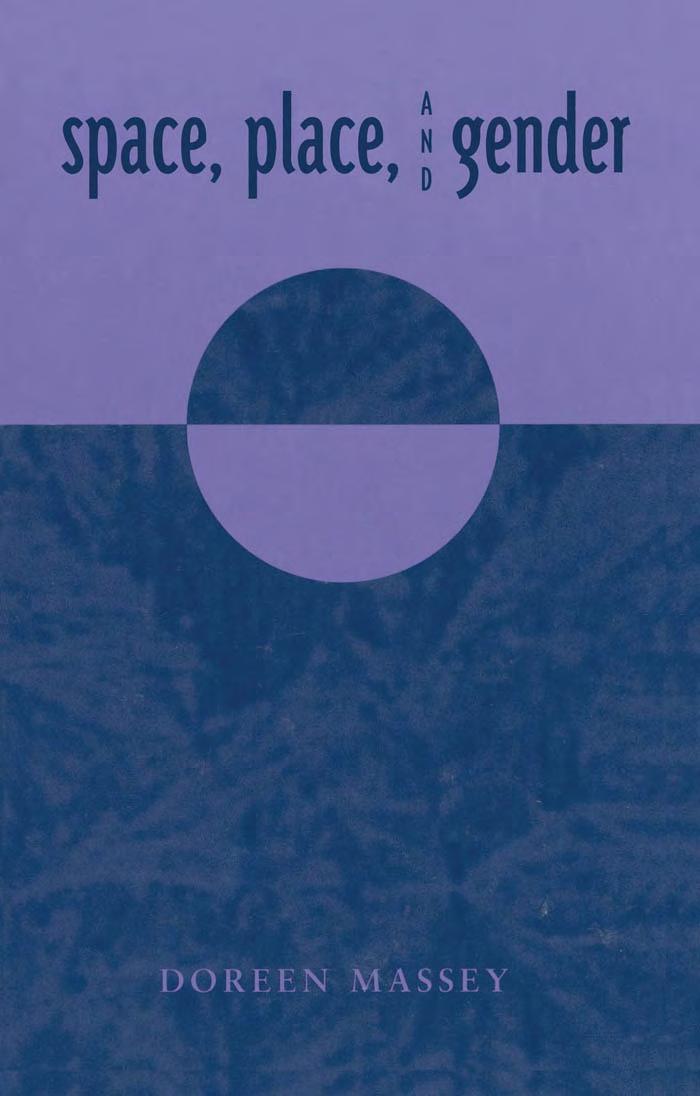 Positieve-actieplan 1993 - 1994 : Departement LIN (c:amaz:7053)
De gemeente- en provincieraadsverkiezingen van 9 oktober 1994 : cijfers en kanttekeningen (c:amaz:6988)
Jaarverslag 1993 / Vlaamse Overlegcommissie Vrouwen (c:amaz:6922)
Fact Sheet No.23, Harmful traditional practices affecting the health of women and children (c:amaz:6833)
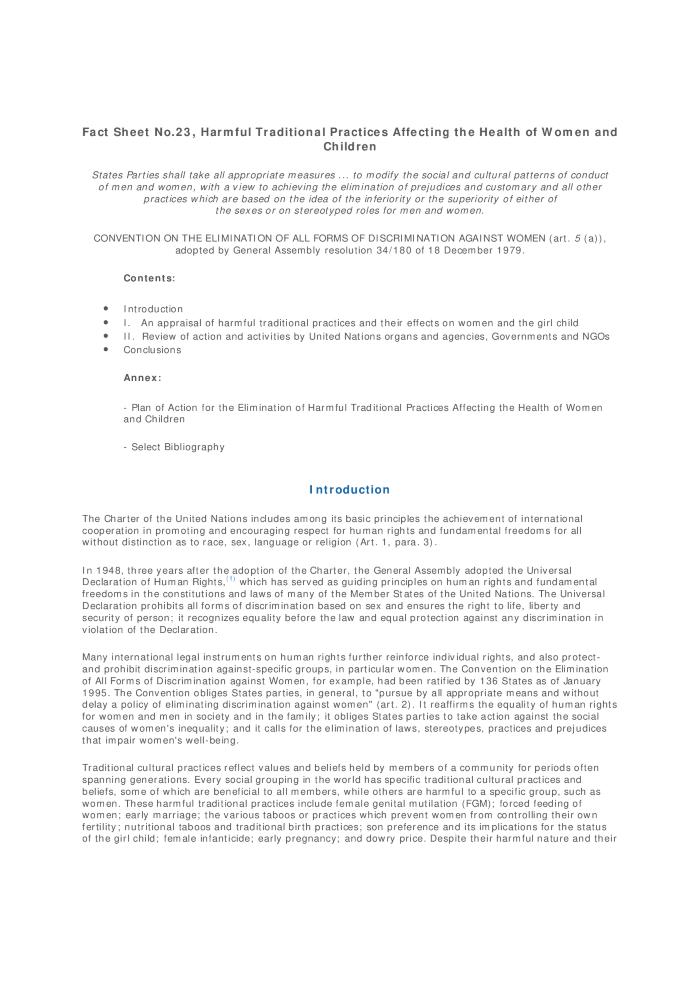 Gender and development (c:amaz:6828)
Inter-American convention on the prevention, punishment and eradication of violence against women ('Convention of Belem do Para') (c:amaz:6812)
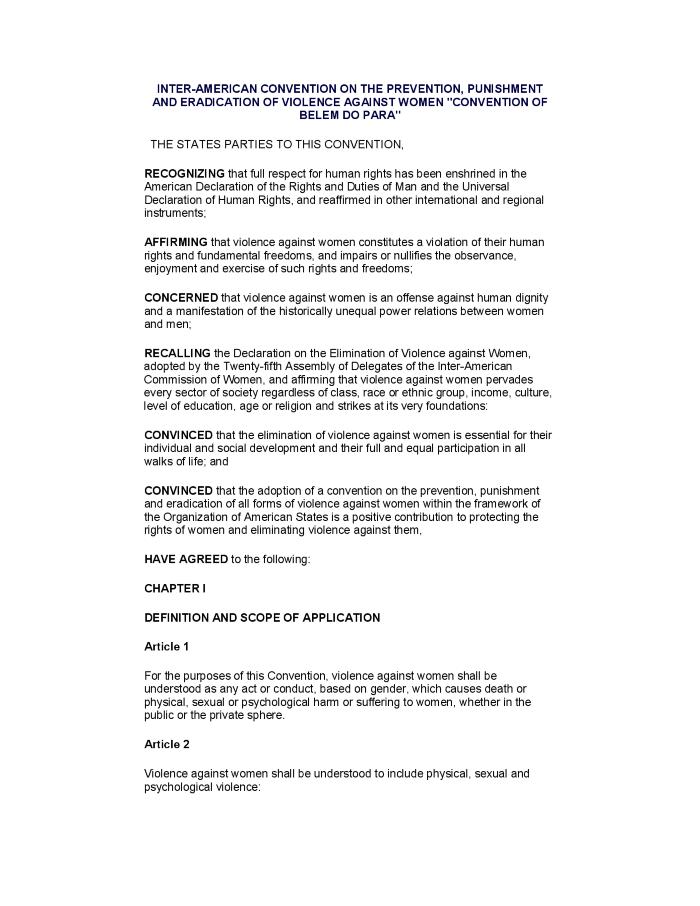 Mensen verder dragen : jaarverslag 1993 - 1994 : KVLV (c:amaz:6750)
Kinderopvang : onderzoek en beleid : een boeiend samenspel : symposium (1994 ; Brussel) (c:amaz:6524)
Evaluatie positieve acties in de openbare besturen onder toepassingsgebied van het KB van 27/02/90 houdende maatregelen tot bevordering van gelijke kansen tussen mannen en vrouwen in de overheidsdiensten (c:amaz:6488)
Rapport général sur la pauvreté (c:amaz:6470)
Les femmes d'Europe sur le marché du travail (c:amaz:6385)
Violence in the family : proceedings of the International Conference organized on the occasion of the International Year of the Family (13-15 October 1994 ; Amsterdam) (c:amaz:5881)
Vreemd volk ? : over integratie en uitsluiting van migranten en vluchtelingen (c:amaz:5824)
Bulletin élections européennes : nouvelles sur les campagnes pour plus de femmes au Parlement Européen (c:amaz:5007)
Cuaderno para la elaboración de planes municipales de acción positiva (c:amaz:4809)
De arbeidsmarkt in België : werkgelegenheid en werkloosheid (c:amaz:4412)
Handboek Vrouwenstudies : een leidraad voor onderzoek in Vlaanderen (c:amaz:4406)
Jaarboek van de vrouw 1993 : de situatie van de vrouw in Vlaanderen, anno 1993 (c:amaz:4392)
Naast artikelen over diverse actuele vrouwenaanbelangende onderwerpen van overwegend vrouwelijke auteurs, geeft het jaarboek een opsomming van prijzen die in 1993 aan vrouwen toegekend zijn en een chronologisch overzicht van enkele belangrijke gebeurtenissen die in 1993 plaatsvonden. Ook de resoluties (=standpuntbepalingen) die de NVR in 1993 uitbracht en een ledenlijst van de NVR werden opgenomen.
Femmes et entreprises : annuaire ILE 1991-1993 (c:amaz:4367)
Sexuele intimidatie op het werk : rapport ten behoeve van de BBTK, afdeling Brussel-Halle-Vilvoorde (c:amaz:4327)
Running training schemes for women : a good practice guide and directory of NOW projects 1990-1994 (c:amaz:4326)
An introduction to the law : sport and gender equity in Canada (c:amaz:4258)
Situation, statut, rôle et perspectives des femmes en agriculture : la contribution du Parlement  Européen à la promotion des droits des agricultrices (c:amaz:4206)
Vragenlijsten positieve actie (c:amaz:4205)
Draft Platform for Action : annex to resolution 38/10 of the Commission on the Status of Women (c:amaz:4124)
Preparations for the Fourth World Conference on Women : action for equality, development and peace : Draft Platform for Action : report of the Secretary-General (c:amaz:4123)
Priority themes : equality : equality in economic decision-making : report of the Secretary-General (c:amaz:4118)
Preparations for the Fourth World Conference on Women : Action for Equality, Development and Peace : technical assistance and women : from mainstreaming into institutional accountability : note by the Secretary General (c:amaz:4114)
Catalogue des publications (c:amaz:4108)
C'est dès la naissance que les bonnes habitudes se prennent (c:amaz:4106)
Au féminin! : code de féminisation à l'usage de la francophonie (c:amaz:4102)
Réseau égalité : panorama statistique (c:amaz:4098)
Accompagnement thérapeutique des auteurs d'agressions sexuelles (c:amaz:4096)
European community acts on equal opportunities (c:amaz:4081)
Les femmes et la construction européenne. Egalité? Parité? (c:amaz:4080)
Equal opportunities between men and women : data available from Eurostat (c:amaz:4077)
Seksuele intimidatie : een brochure voor personeelsleden (c:amaz:4038)
Les femmes victimes de violences conjugales : le rôle de la police (c:amaz:4017)
Women in science and technology : activities in the European Union : project paper (c:amaz:4012)
The under representation of women in science & technology : how to improve the situation for women studying/working in S & T? : proceedings of STOA workshop (c:amaz:4011)
L'égalité juridique entre femmes et hommes dans la Communauté Européenne : Belgique (c:amaz:3908)
How to combat sexual harassement within the European police services : report of the European conference (1-4 december 1993 ; Noordwijk, The Netherlands) (c:amaz:3867)
Kies voor evenwicht in uw jury (c:amaz:3774)
Emancipatie van de vrouw in de regeringsverklaring 1994 en in de memories van toelichting van het begrotingsjaar 1995 (c:amaz:3735)
Women in trade unions : organizing the unorganized (c:amaz:3680)
Conférence sur l'égalité de la femme et de l'homme dans une Europe en mutation : actes Poznan (Pologne), 31 mars-2 avril 1992 (c:amaz:3671)
Gender equality in Norway : the national report to the Fourth UN Conference on Women on Beijing 1995 (c:amaz:3613)
Zullen we 't eens over een andere kloof tussen burger en politiek hebben? : aktiemap (c:amaz:3587)
Accueil des victimes dans les tribunaux et parquets : rapport de la journée d'étude (11 février 1994) (c:amaz:3574)
Femmes à la Commission Européenne 1984-1994 (c:amaz:3572)
L'intégration de l'égalité des chances dans les politiques et les pratiques de la formation et de l'emploi : étude de cas en Belgique, Espagne, France, Grèce, Italie, Luxembourg et au Portugal (c:amaz:3552)
Looking back planning for the future : a code of good practice in promoting continuing training and career development for women -based on Danish in-company experiences (c:amaz:3550)
Women in the Europeanizing of industrial relations : a study in five member states (c:amaz:3516)
Werkplan vrouwen in besluitvorming 1993-1996 (c:amaz:3515)
Les femmes et la citoyenneté européenne (c:amaz:3511)
Women in politics : equality and empowerment [1994] (c:amaz:3507)
Vergelijkende studie van de politieke vrouwenbewegingen in Agalev en V.L.D. (c:amaz:3503)
The migration of women : methodological issues in the measurement and analysis of internal and international migration (c:amaz:3497)
Met een andere hoed in dezelfde schoenen (c:amaz:3473)
Een gewenste aanpak voor ongewenst seksueel gedrag in de thuiszorg (c:amaz:3472)
Zeg niet te gauw 'voor deze jury is er geen vrouw' (c:amaz:3465)
La pratique du congé parental par les travailleurs et les entreprises (c:amaz:3458)
Le congé parental : traitement statistique et impact sur le marché du travail (c:amaz:3457)
Enquête kinderopvang (c:amaz:3447)
L'accueil des enfants de moins de trois ans (c:amaz:3445)
De beoordelingsschaal voor het pedagogisch functioneren in kinderdagverblijven (c:amaz:3443)
Les droits de la personne humaine et l'égalité : la responsabilité des médias (c:amaz:3438)
Migrantenvrouwen, slachtoffers van geweld : kwalitatief onderzoek naar ervaringen met geweld bij Turkse en Marokkaanse vrouwen; de geboden opvang en de hulpverlening (c:amaz:3400)
Femmes immigrées, femmes actives : colloque NOW (15 et 16 décembre 1994 ; Charleroi) (c:amaz:3396)
Tot vanavond schatje : herverdeling van onbetaalde arbeid over mannen en vrouwen, 1975-1990 : een vergelijking in cijfers (c:amaz:3378)
Women and men in the Nordic countries : facts on equal opportunities yesterday, today and tomorrow (c:amaz:3376)
Handbook on equal treatment between men and women in the European Community (c:amaz:3340)
Abortus in België : 1880-1940 (c:amaz:3283)
Verslagboek van de externe studiedag van 27 mei 1994 : afsluiting van de pilootfase 1992-1994 : aandachtspunten voor de verankeringsfase 1994-1996 (c:amaz:3229)
Baarmoederhalskanker, tijdig ontdekt ... zeker genezen! : informatiebrochure over baarmoederhalskanker en het uitstrijkje (c:amaz:3220)
Everything you always wanted to know... : lexicon and comments on the new population concepts from a gender perspective (c:amaz:2936)
Bescherming van minderheden in Centraal- en Oost-Europa : juridische bescherming van minderheden in de post-communistische landen van Centraal- en Oost-Europa : een vergelijkende studie met het oog op de uitwerking van een meer effectieve preventieve diplomatie (c:amaz:2829)
Werkplan herverdeling onbetaalde arbeid 1993-1996 (c:amaz:273)
In deze publicatie wordt in een eerste hoofdstukje het probleem combinatie van carrière en zorg behandeld. In een tweede hoofdstukje haalt men voorwaarden aan om betaald werk en zorgtaken te combineren. In een derde hoofdstukje wordt het werkplan 1993 van de vereniging voorgesteld.
Report of the 27th plenary conference of the International Council of Women (c:amaz:2707)
Child care and child development : the NICHD study of early child care (c:amaz:2617)
Voorstelling van een groots opgezet onderzoek uitgevoerd door het Amerikaanse National Institute of Child Health and Human Development naar de invloed van externe opvoeders op jonge leeftijd op de ontwikkeling van kinderen.
Tagungsbericht : 'der Ausstieg ist leichter als der Einstieg' : Rückkehr von Frauen ins Erwerbsleben in Wien (c:amaz:2610)
Arbeit in Privathaushalten : alte Probleme in neuer Zeit (c:amaz:2609)
Nachtarbeit : England - Schweden - Österreich : ein Expertinnen-Hearing (c:amaz:2608)
Flexible Arbeitszeiten - flexible Familien ? (c:amaz:2605)
Bijlagen bij aanzettennota april 1994 'Kansenbeleid Heusden-Zolder' (c:amaz:2507)
Vooruitgangsrapport migrantenbeleid 1994 (c:amaz:2503)
Vooruitgangsrapport armoedebeleid 1993 - 1994 (c:amaz:2501)
Over herkomst en achterstand : migrantenbeleid : een proeve tot operationalisering (c:amaz:2498)
Dromen zijn bedrog : een inventarisatie onder Turkse en Marokkaanse vrouwen in Limburg (c:amaz:2492)
Een slimme vrouw neemt het voortouw : vijfde congres 'Vrouwen in geneeskunde', focus op preventie (c:amaz:2461)
Progress in further developing the draft Platform for Action to be adopted at the Fourth World Conference on women : note by the Secretary-General of the Fourth World Conference on Women : informal consultations for the further development of the Platform for Action, New York, 7-9 December 1994 (c:amaz:2441)
Verslagen van de besprekingen gehouden tijdens de informele vergaderingen voorafgaand aan de 39ste sessie van de Commissie voor de Status van de Vrouw.
Persconferentie n.a.v. de IVde Wereldconferentie van de Verenigde Naties over de Vrouw (c:amaz:2438)
Neerslag van de toespraken gehouden op de persconferentie van de voorstelling van het Belgisch rapport voor de Vierde Wereldvrouwenconferentie op 12 oktober 1994. De persmap bevat de bijdragen van toenmalig Minister van Buitenlandse Zaken Willy Claes, van de co-voorzitters van het Nationaal Coördinatiecomité Peking '95 en van Mieke Van Nuland van Vrouwenstudies Antwerpen. De sprekers belichtten achtereenvolgens de Belgische deelname, de werkzaamheden ter voorbeiding van de Vierde Wereldvrouwenconferentie en de totstandkoming en de aard van het Belgisch rapport. Ook de samenstelling van het Coördinatiecomité Peking '95 werd opgenomen.
Hearing 'Vrouw en Geweld', 23 november 1994 (c:amaz:2427)
Vienna NGO forum 94 call to Action : Adoption of the report : draft report annex II (E/ECE/RW/HLM/L.4/Add.4) (c:amaz:2419)
Bundeling door de 'drafting group' van de eindconclusies van de workshops, gehouden door de niet gouvernementele organisaties tijdens de Regionale Conferentie te Wenen.
Vierde Wereldconferentie over vrouwen, Beijing (China), 4-15 september 1995 (c:amaz:2418)
Brochure met praktische informatie omtrent de Vierde Wereldvrouwenconferentie.
Third Committee to begin considering advancement of Women tomorrow (GA/SHC/3274) (c:amaz:2414)
Overzicht van de activiteiten van de Verenigde Naties ter voorbereiding van de Vierde Wereldvrouwenconferentie.
Profielen van geschoolde allochtone vrouwen op de arbeidsmarkt (c:amaz:2401)
Dit rapport beschrijft het onderzoek 'profielen van geschoolde allochtone vrouwen op de arbeidsmarkt' verricht in 1993 aan het Hoger Instituut voor de Arbeid (HIVA). Hierbij trachtte men het succes van allochtone vrouwen op de arbeidsmarkt naargelang hun opleiding na te gaan. Men onderzocht of gediplomeerde allochtone vrouwen met een hogere opleiding een gunstigere arbeidsmarktpositie behaalden. Er werden drie opleidingsniveaus weerhouden nl. houders van een getuigschrift van het zesde jaar beroepssecundair onderwijs, gediplomeerden van het hoger onderwijs en houder van een getuigschrift van een VDAB-opleiding. Er werd eveneens een verdeling gemaakt naargelang de nationaliteitsgroep : Italianen, Marokkanen en Turken.
4th World Conference on Women United Nations (Beijing, 4 - 15th September 1995) : national report Portugal (c:amaz:2373)
Spanish women on the threshold of the 21st century : report submitted by Spain to the Fourth World Conference on Women Beijing, 1995 (c:amaz:2362)
United Nations Fourth World Conference on Women - Beijing 1995 : report of the United Kingdom of Great Britain and Northern Ireland (c:amaz:2326)
From Nairobi to Beijing : report of the measures taken in the Netherlands to implement the Nairobi Forward Looking Strategies (1985-1995) (c:amaz:2324)
United Nations Fourth World Conference on Women : national report of Ireland (c:amaz:2323)
Equality in Denmark : the Danish national report to the Fourth World Conference on Women 1995 (c:amaz:2322)
Algemeen verslag over de armoede (c:amaz:2281)
In het kader van het contract met de burger, geconcretiseerd in hoofdstuk III van het Regeerakkoord, wordt voorzien in de opstelling van een 'Algemeen verslag over de armoede'. Het doel van het verslag was om uiteindelijk, geïnspireerd door het verhaal van de betrokkenen, de armen, en op basis van een maatschappelijke dialoog, een aantal aanbevelingen en voorstellen te formuleren die de overheid in concrete maatregelen zou kunnen omzetten. Het verslag is opgebouwd rond drie grote luiken. Het Verslag begint met een inleiding waarin wordt uitgelegd hoe men tot het Verslag is kunnen komen en waarin een inventaris is opgenomen van de initiatieven die zich tijdens de opstelling van het Verslag hebben ontwikkeld. Vervolgens treft men het eigenlijke materiaal van het rapport aan met zijn vier grote levensdomeinen nl. 'gezin, welzijn en gezondheid', 'arbeid en sociale bescherming', 'wonen en leefomgeving', 'kennis en cultuur, onderwijs'. Als laatste worden de belangrijkste conclusies van het rapport weergegeven en aanbevelingen naar het beleid geformuleerd.
Sources for Women's studies : feminist information on the Internet (c:amaz:2147)
Lijst met een overzicht van wat op Internet aangeboden wordt omtrent vrouwenstudies, feminisme en informatie over vrouwen.
Asielrecht in de Europese Unie : ontwikkeling van een harmonisatieproces (c:amaz:2073)
'Wegwijzer in 'n doolhof' : informatiebrochure vluchtelingen (c:amaz:2071)
Mathilde pakt de zon : ontmoeting met dementerende ouderen (c:amaz:1962)
Fotoboek dat een beeld weergeeft van dementerende ouderen, vergezeld met teksten en verzen die de uitdrukking van deze ouderen trachten te benaderen en weer te geven.
Action for the 21st century reproductive health & rights for all : summary report of recommended actions on reproductive health and rights of the Cairo ICPD programme of action, September 1994 (c:amaz:1958)
Samenvattend rapport over de aanbevelingen op het vlak van reproduktieve gezondheidszorgen, opgenomen in het Actieprogramma dat werd voorgesteld op de 'Internationale Conferentie over Bevolking en Ontwikkeling' van september 1994 te Kaïro.
Group of specialists on traffic in women and forced prostitution (EG-S-TP), 4th meeting (Strasbourg,2-3 December 1993) : final report (c:amaz:1898)
Les familles maghrébines et la justice en Belgique : anthropologie juridique et immigration (c:amaz:1895)
Dit monumentale werk van Marie-Claire Foblets is een studie over de plaats van het recht in onze multiculturele samenleving in relatie tot de nieuwe bevolkingsgroepen onder ons, in het bijzonder dan het gezinsleven van deze groepen. In het eerste deel van haar werk leidt de auteur de lezer in in de technieken van het Belgische internationaal privaatrecht. In het tweede deel van haar studie legt ze uit waarom volgens haar de antropologische observatie van gezinsgeschillen, beter dan welke andere methode ook, toelaat de grote verscheidenheid van rechtsculturen in ons land in kaart te brengen en ook in detail zichtbaar maakt op welke wijze deze verscheidenheid in de dagelijkse omgang tussen gezinsleden concrete vorm krijgt. In het derde en belangrijkste deel van het boek illustreert de auteur de door haar bepleite methode. Zij neemt de lezer mee als getuige in moeilijke rechtsituaties waarbij zij als rechtsantropologe juridische patsituaties op het spoor komt en duidt op de socio-culturele achtergrond van de gedingpartijen. Daarna gaat ze op zoektocht naar alternatieve oplossingen die nauwer aansluiten bij de rechtsbeleving van haar cliënten.
Curing inherited disease : issues in somatic gene therapy (c:amaz:1817)
Dit document tracht een kort overzicht te geven van de onderzoeken inzake genentherapie. Daarnaast geeft men ook nog een toelichting bij de ethische aspecten verbonden aan genentherapie.
Gids voor de Europese consument in de interne markt (c:amaz:1796)
De kinderbijslag voor werknemers : wegwijzer en vraagbaak voor de eerstelijnsvoorzieningen in de sociale sector (c:amaz:1793)
Deze uitgave behandelt uitsluitend de kinderbijslag voor werknemers. De gewaarborgde gezinsbijslag komt eveneens aan bod in de vraagbaak. De uitgebreide wetgeving wordt vereenvoudigd en praktisch voorgesteld. Een eerste deel van de publicatie omvat een wegwijzer met algemeenheden over de kinderbijslagwetgeving waardoor de lezer zich kan situeren voor welke kinderbijslag hij in aanmerking komt. Een tweede deel bevat een vraagbaak waarin alle specificaties en problemen i.v.m. kinderbijslag worden uiteengezet.
Gender issues in the decision making process with regard to urban space and housing in schools of architecture and at institutional level : synthesis (c:amaz:1789)
In 6 Europese landen werd onder de coördinatie van de 'Unité d'Architecture' van de 'Université Catholique Louvain-la-Neuve' en met subsidies van de Eenheid voor de Gelijke Kansen van de Europese Commissie, een project opgestart onder de titel 'Le mode de prise de décision des femmes et des hommes en matière d'espace urbain et habitat dans les écoles d'architecture et sur le plan institutionnel'. Doel van dit project was een analyse te maken van de houding van de architectuurscholen en van het institutionele niveau tegenover de ruimtelijke ordening. De analyse werd gehouden aan de hand van twee criteria : enerzijds werd de vraag gesteld of er in de architecturale opleiding genoeg rekening gehouden wordt met de gelijke kansen tussen mannen en vrouwen en anderzijds onderzocht men of de architectuur van vandaag oog heeft voor de 'gender'-dimensie. Doel van deze analyse was de inbreng van het vrouwen bij architecturale beslissingen te vergroten. Deze publicatie bevat de syntheserapporten van de 6 deelnemende landen : België, Denemarken, Duitsland, Engeland, Frankrijk en Griekenland. Ook de vragenlijst aan de hand waarvan de analyse in de verschillende landen gebeurde, de resultaten en de aanbevelingen voor toekomstige acties werden opgenomen.
Women's studies and research on women in the Nordic countries 1994-95 (c:amaz:1786)
Deze brochure geeft een overzicht van vrouwenstudies en van het onderzoek naar vrouwen in de Scandinavische landen en stelt de onderzoekspunten voor vrouwenstudies uit Denemarken, Finland, Ijsland, Noorwegen en Zweden en uit de autonome Faroe Eilanden voor.
Tableau de bord : waarnemingspost voor werkgelegenheidsbeleid (c:amaz:1768)
Dit situatie-overzicht maakt deel uit van de opvolging van het Witboek over 'groei, concurrentievermogen en werkgelegenheid'. Het is een samenvattende tabel waarvan de bedoeling is een overzicht te geven en het gemakkelijker te maken om de in de Lid-Staten genomen maatregelen te vergelijken en om de werkloosheid binnen de Unie effectief te bestrijden.
Vrouwelijke technici in technische functies van de nijverheid : dossier : ervaringen, knelpunten en aanbevelingen (c:amaz:1763)
Dit dossier kadert in het project 'Diversificatie van de Studiekeuze van Meisjes in het Technische Secundair en Beroepsonderwijs (TSO en BSO)'. Het eerste deel van het dossier bevat kwantitatieve gegevens als antwoord op vragen als : 'hoe zit het met de tewerkstelling van vrouwen in sectoren electriciteit, metaal, bouw, hout, textiel en grafische industrie ?' en 'hoe evolueert het actueel aanbod van vrouwen en meisjes in de 'nijverheidstechnische opleidingen van het voltijds TSO en BSO, de VDAB-beroepsopleidingen en het project 'vakvrouw' van de metaal ?' Het tweede deel is de neerslag van een kwalitatief onderzoek naar het functioneren van vrouwelijke technici in technische nijverheidsfuncties. Voor dit onderzoek werden de rapporten van Vlaanderen en Nederland, die het project bezit, geanalyseerd volgens knelpunten, positieve ervaringen, beleving (van werkgevers, mannelijke en vrouwelijke werknemers en klanten) en aanbevelingen. De algemene indruk die uit deze rapporten naar voor kwam is dat vrouwelijke technici zeker niet stelselmatig gediscrimineerd worden. Zij worden eerder bekeken vanuit een mengeling van vooroordelen en positieve waardering.
Werkmap lokaal tewerkstellingsbeleid (c:amaz:1749)
Dit document is een bundeling van alle mogelijke initiatieven die in het kader van een tewerkstellingsbeleid kunnen worden genomen. Het presenteert een selectie van de ondersteuningsprogramma's van de Europese Unie en het geeft een overzicht van tewerkstellingsprogramma's en subsidieregelingen van het Vlaams Gewest waarop de gemeenten beroep kunnen doen. Bedoeling van dit document is de plaatselijke werkgelegenheidsagentschappen (PWA) te ondersteunen in de uitbouw van een voluntaristisch gemeentelijk tewerkstellingsbeleid.
A European NGDO approach to development policy (c:amaz:1747)
In deze publicatie stellen de Europese NGDO (Niet Gouvernementele Ontwikkelings Organisaties) zichzelf en hun politieke werk voor. NGDO's willen de noord-zuid relatie verbeteren. Prioritair voor hen zijn de volgende themata: vermedering van de armoede, duurzame ontwikkeling, mensenrechten, migratie.
Rapport sur les activités du Secrétariat général et de l'Union internationale des organismes familiaux des 26 et 27 octobre au 10 juin 1989 (c:amaz:1746)
Overzicht van vier jaar werking van de International Union of Family Organisations.
Bruxelles : répertoire francophone d'adresses pour les femmes (c:amaz:1729)
Inventaris van initiatieven van en voor Franstalige vrouwen in Brussel. Achteraan treft men een alfabetische index aan waardoor de initiatieven makkelijk zijn terug te vinden.
Rechtsbescherming van kinderen (c:amaz:1707)
Dit rapport geeft een aantal bevindingen weer op basis van deelstudies die uitgevoerd werden inzake de rechtsbescherming van kinderen. De onderzoeksbevindingen werden niet volgens de aparte deelstudies beschreven. Er werd geopteerd om conform aan de deelstudies - alle deelstudies liepen parallel en gelijktijdig - de resultaten over de deelstudies heen met elkaar te verbinden en te bespreken. De vier deelstudies gingen respectievelijk over de voorwaarden om van effectieve rechtsbescherming bij kinderen te kunnen spreken, de feitelijke situatie van de rechtsbescherming van kinderen, de praktische initiatieven voor rechtsbescherming van kinderen en de internationale regelgeving inzake rechtsbescherming van kinderen.
Abortus : de nationale evaluatiecommissie die toeziet op de abortuswet : een studie in vergelijkend Europees perspectief (c:amaz:1700)
Deze studie schetst het uitgebreid kader van de abortusproblematiek op internationaal vlak. Eerst geeft men een historische schets van de Belgische abortusstrijd die voorlopig afgerond werd door de Wet van 3 april 1990 en de daarop volgende installering van de Nationale Evaluatiecommissie; daarnaast wordt de manier van evalueren van de abortuswet bekeken zowel voor België als voor een aantal omringende landen.
A wider vision (c:amaz:1691)
Environment and development education for developing countries : proceedings of a Seminar held in Accra, Ghana, from August 2 to 4, 1994 (c:amaz:1690)
Bevolking en duurzaamheid : een uitdaging voor de 21ste eeuw : resultaten van de Internationale Conferentie over Bevolking en Ontwikkeling (Caïro ; 5-13 september 1994) (c:amaz:1675)
Deze monografie handelt over de 'Internationale Conferentie over Bevolking en Ontwikkeling' (Kaïro, 1994) en de activiteiten ter voorbereiding ervan. De monografie bestaat uit drie delen. In een eerste deel poogt men, vanuit de wetenschappelijke literatuur, de essentie van het bevolkings-, ontwikkelings- en milieuvraagstuk weer te geven. In een tweede deel wordt eerst een overzicht gegeven van de voorgeschiedenis en de voorbereidende activiteiten van de Kaïro-Conferentie. Vervolgens wordt het verloop van de Kaïro-Conferentie geschetst en haar resultaten voorgesteld. In het laatste deel wordt gepoogd de Kaïro-Conferentie te evalueren, vooral door haar resultaten te vergelijken met de bevindingen van de wetenschappelijke literatuur en worden de implicaties van de Kaïro-Conferentie voor ons land en zijn gemeenschappen nagegaan. Er wordt zowel ingegaan op haar betekenis voor het ontwikkelingsbeleid als voor het eigen beleid.
Guide concommateur européen dans le marché unique (c:amaz:1674)
Een cyborg manifest (c:amaz:1626)
In 'Een Cyborg Manifest' schetst Donna Haraway op erudiete wijze hoe haar cyborg zonder eerbied voor ras- en sekseverschilen 'leeft' en lak heeft aan de traditionele scheiding tussen natuur en cultuur. De 'cyborg' is een bastaard : een cybernetisch organisme; een mensmachine; half natuur, half ontwerp. Hij heeft geen verankerde identiteit, maar is een constructie en gaat wisselende coalities aan. En juist daarom is de 'cyborg' volgens Haraway zo goed uitgerust voor de toekomst. Karin Spaink schrijft een inleidend essay bij dit werk. Zij stelt dat de 'cyborg' al lang bestaat. Zij beschrijft enkele van de vele verschijningsvormen van de 'cyborg' aan de hand van biologische moeders die tevens wettelijk vader zijn, democratisch circulerende fallussen, virtuele seks, aaibare robotten en therapeutische machines.
Building peace and development 1994 : annual report on the work of the organisation (c:amaz:1625)
Report of the General Assembly 1994 of WIDE (c:amaz:1616)
Werkingsverslag van het 'Network Women in Development Europe'(WIDE), dat actief is op het gebied van gender en ontwikkeling, over het jaar 1994. In dit verslag stelt WIDE zichzelf voor en bevraagt het netwerk zijn lobby-functie. Verder worden de resultaten van drie thematische workshops rond resp. de vierde wereldvrouwenconferentie (Peking), de wereldbevolkingsconferentie (Kaïro) en de genderdimensie van het Europees beleid toegelicht. Ook worden de toekomstplannen van WIDE voorgesteld.
Hormonen : beheersen ze ons leven ? : menopauze, overgewicht, gedrag, mannelijke agressie, humeur (c:amaz:1607)
Journaliste Gail Vines onderzocht de bestaande mythes en mysteries op hormonaal gebied en bestrijdt het traditionele onderscheid tussen lichaam en geest, tussen natuur en voeding. Met bewijzen uit de sociale en natuurkundige wetenschap keert dit boek zich tegen de visie dat alle gedrag biologisch bepaald is. Tegelijkertijd stelt het vraagtekens bij het eenvoudigweg toedienen van hormonen.
Position paper of the European Women's Lobby : International Conference on Population and development, Caïro, September 1994 (c:amaz:1587)
In deze standpuntbepaling geeft de Europese Vrouwenlobby commentaar op het bestaande 'Draft action plan'. Daarnaast geeft zij aanbevelingen i.v.m. specifiek vrouwelijke en demografische problemen.
'Als migrantenvrouwen slachtoffers worden van geweld' : studievoormiddag (1 juni 1994) (c:amaz:1586)
Het doel van deze studievoormiddag was een zicht te geven op de leefwereld van migrantenvrouwen en op de probleemaspecten dat geweld voor migrantenvrouwen meebrengt. Verschillende sprekers geven een uiteenzetting over : de overeenkomsten en de verschillen tussen de positie van Belgische en migrantenvrouwen, als ze slachtoffer worden van geweld; het leven van een migrantenvrouw in België en de rechtspositie van Turkse en Marokkaanse vrouwen in België. De studiedag wordt afgesloten met een aantal getuigenissen van migrantenvrouwen, die het slachtoffer werden (zijn) van geweld.
Quelques réflexions a propos d'une politique de migration (c:amaz:1585)
Michel Poulain geeft enkele bedenkingen bij een migratiebeleid, gebaseerd op wetenschappelijke zekerheden en ideologische overtuigingen voortgevloeid uit ontmoetingen, uitwisselingen en lezingen, bedoeld om de hoofdbestanddelen van een probleem waarvan het belang immens is, duidelijk te maken.
Population et développement durable (c:amaz:1584)
André Lambert legt uit wat een 'houdbare' samenleving is, waarom de planeet Aarde geen houdbare ontwikkeling kent en welke de gevolgen van de bevolkingsgroei zijn. Hij heeft het over scenario's voor de toekomst en over de Belgische samenwerking voor een houdbare ontwikkeling. Tenslotte bespreekt hij dit onderwerp in eigen land.
Bevolkingsgroei en structuur (c:amaz:1583)
Deze bijdrage beoogt een bondig overzicht te geven van de recente en toekomstige demografische ontwikkeling op wereldschaal, meer in het bijzonder inzake bevolkingsaantal en leeftijdsstructuur. Zij spitst zich vooral toe op de demografie van de ontwikkelingslanden.
Bevolkingsbeleid en programma's (c:amaz:1582)
Deze bijdrage beoogt in de eerste plaats een overzicht te geven van de bevindingen en aanbevelingen van de werkgroep van deskundigen over het 'bevolkingsbeleid en bevolkingsprogramma's' in het kader van de voorbereiding van de VN Wereldconferentie 'Bevolking en Ontwikkeling'. In de tweede plaats geeft men de meest markante bevindingen en aanbevelingen weer die werden bediscussieerd. In de derde en laatste plaats worden een aantal krachtlijnen geformuleerd i.v.m. de mogelijke bijstand van België inzake bevolkingsbeleid.
High-level Regional Prepatory Meeting for the Fourth World Conference on Women, Vienna, 17-21 October 1994. [Press release] (WOM/771-776) (c:amaz:1581)
Persverslagen van de besprekingen gehouden tijdens de Europese Regionale Conferentie te Wenen, 17-21 oktober 1994 ter voorbereiding van de Vierde Wereldvrouwenconferentie te Peking, 1995. De volgende themata kwamen aan bod : de demografische en economische positie van de vrouw, de positie van de vrouw in de landbouw en in het wetenschappelijk onderzoek, de afwezigheid van de vrouw in de besluitvorming.
The NGO caucus at the High-level Regional Preparatory Meeting for the Fourth World Conference on Women : amendments to the 'Draft Regional Platform for Action - Women in a Changing World - Call for Action from an ECE Perspective' (17-21 october 1994 ; Vienna) : final (c:amaz:1580)
Amendementen op het ontwerp-regionaal Actieplatform aangebracht door de niet gouvernementele organisaties tijdens de 'High-level Regional Preparatory Meeting for the Fourth World Conference on Women' in Wenen van 17 tot 21 oktober 1994.
Report of the High-level Regional Preparatory Meeting for the Fourth World Conference on Women, Vienna, 17-21 October 1994 (E/ECE/RW/HLM/7) (c:amaz:1579)
Voorstelling van de organisatie en van de agenda van de e Europese Regionale Conferentie ter voorbereiding van de Vierde Wereldvrouwenconferentie.
Regional Platform for Action - Women in a Changing World - Call for Action from an ECE Perspective : preambular declaration (E/ECE/RW/HLM/8) (c:amaz:1577)
Ontwerp-regionaal Actieplatform dat opgesteld werd t.b.v. de Europese Regionale Conferentie te Wenen (17-21 oktober 1994). Deze tekst concentreert zich voornamelijk op de meest relevante problemen voor de ECE-regio.
Reproductive health care (c:amaz:1574)
Marleen Temmerman bekijkt in haar uiteenzetting de gezondheidsontwikkeling van naderbij. Zij gaat ondermeer dieper in op de situatie van de Derde Wereld waarbij het aspect van de demografische veranderingen en de daarmee gepaard gaande voortdurende evolutie van de gezondheidsontwikkeling vooral van belang is. Om een efficiënt bevolkingsbeleid op het vlak van gezondheid te kunnen voeren moet men volgens haar dit vanuit verschillende invalshoeken benaderen zoals de situatie van de vrouw, de mensenrechten, de geboortenregeling, de aanwezigheid en de bereikbaarheid van de gezondheidscentra, het onderwijs, het preventiebeleid, het genderbeleid,...
L'individualisation des droits dans l'assurance maladie-invalidité des travailleurs salariés : version définitive (c:amaz:1566)
Dit onderzoek opteert voor de individualisering van de sociale zekerheidsrechten van de werknemers in de ziekteverzekering. Het vertrekt van een analyse van de afgeleide rechten m.b.t. de invaliditeit en de gezondheidszorgen. De individualisering van de rechten bij de invaliditeit zou volgens twee etappes moeten worden uitgevoerd : enerzijds door de opheffing van de afgeleide rechten en het realiseren van de gelijkheid voor de titularissen en anderzijds door het zoeken naar oplossingen voor bepaalde huishoudens met onvoldoende inkomsten. Die gelijkheid heeft echter een meeruitgave tot gevolg vermits het huidig systeem van gezinsmodulering werd ingevoerd omwille van besparingen. In de sector van de gezondheidszorgen ontvangt ongeveer de helft van de volwassenen uitkeringen zonder bijdragen te betalen. Door de individualisering van de sociale zekerheidsrechten via persoonlijke bijdragen door elke volwassene zou het definitieve evenwicht in de ziekteverzekering worden verzekerd en zelfs een surplus opleveren.
Werden mannen en vrouwen gelijker ? : beroepsloopbanen en inkomens van mannen en vrouwen in de 80'er jaren (c:amaz:1545)
In deze bijdrage gaat men na hoe het komt dat het inkomen van vrouwen, ondanks hun gestegen scholings- en activiteitsgraad, nog steeds lager is dan dat van mannen. Zich baserend op onderzoek kan men stellen dat vrouwen er nog steeds een typisch vrouwelijke loopbaanontwikkeling op na houden : deeltijdarbeid, loopbaanonderbreking, meer werkloosheid...
De dualiseringsthese hertoetst : inkomens, koopkracht en welvaart van uitkeringstrekkers in de periode 1985-1992 (c:amaz:1544)
In deze bijdrage zoekt men in eerste instantie naar een verklaring voor het feit dat volgende beweringen, enerzijds dat de Belgische samenleving niet aan het dualiseren is, anderzijds dat er toch een nieuwe armoede aan het ontstaan is met een toename van ongelijkheden in de samenleving, naast mekaar kunnen bestaan. Vervolgens wordt nagegaan in hoeverre de vastgestelde welvaartsstabiliteit onder uitkeringstrekkers verarmingstendensen onder ééninkomensgezinnen en langdurig uitkeringsafhankelijken maskeren. In een derde deel wordt ingegaan op de invloed van het gevoerde beleid inzake minimumuitkeringen.
Intercommunautaire verschillen inzake uitkeringen en bijdragen in de sociale zekerheid (c:amaz:1543)
Doel van deze studie is de determinanten te onderzoeken van de geldstromen voor de inkomenspositie, de bestaanszekerheid en de doelmatigheid van de sociale zekerheid van de beide landsdelen. De studie omvat vier hoofdstukken. In een eerste hoofdstuk behandelt men de omvang van de verschillen inzake sociale zekerheidsinkomsten en -uitgaven tussen Vlaanderen en Wallonië. Een tweede hoofdstuk gaat in op de determinanten van deze verschillen en wijst een aantal oorzaken aan. Het derde hoofdstuk gaat over de gevolgen voor de inkomens- en welvaartsverdeling. In het laatste hoofdstuk worden de transfers voor gezinnen met kinderen van naderbij beschouwd. Hier wordt niet enkel rekening gehouden met de kinderbijslagen, maar tevens met de belastingverminderingen voor kinderen ten laste.
World bank structural adjustement and gender policies : strangers passing in the night - fleeting acquaintances or best friends ? (c:amaz:1523)
Dit rapport geeft een visie weer van twee netwerkorganisaties, EURODAD (European Network on Debt and Development) en WIDE (Network Women in Development Europe) over 'Structurele aanpassing, Gender en het Beleid van de Wereldbank'. Men gaat o.a. de relatie na tussen programma's voor structurele aanpassing (SAP's) en het genderbeleid van de Wereldbank. Zich baserend op een aantal uitgewerkte analyses i.v.m. de deelname van mannen en vrouwen aan het economisch en maatschappelijk beleid en op de relatie tussen de SAP's en het genderbeleid van de Wereldbank, tracht men een aantal voorstellen te doen om deze SAP's te veranderen zodanig dat vrouwen in ontwikkeling via een specifieke beleidsvoering meer opgenomen zouden worden in het economisch circuit en de politieke besluitvorming.
Bevolking en ontwikkeling (c:amaz:1514)
Koning Boudewijnstichting : jaarverslag 1993 (c:amaz:1504)
Verslag van de werkzaamheden en de acties van de Koning Boudewijnstichting in 1993. Extra aandacht wordt er in dit verslag besteed aan het overlijden van Koning Boudewijn, wat de Stichting ertoe bewogen heeft om de doelstellingen nog eens voorop te stellen met de speciale wensen van de overleden Koning.
Vrouwen, gezin en sociale zekerheid : welke sociale zekerheid willen we ? (c:amaz:1495)
Deze bijdrage is het derde verslagboek van het AGALEV-Vrouwenoverleg over sociale zekerheid in relatie tot de gezinsvormen. Eerst geeft men een algemene situering en afbakening van het onderwerp. Vervolgens worden een aantal inleidende begrippen uiteengezet zoals algemene groene uitgangspunten, de verhouding tussen betaalde arbeid en onbetaalde arbeid en een schematische voorstelling van de sociale zekerheidstakken. Tenslotte stelt men een aantal stellingen voorop die de discussie en de besluitvorming weergeven.
Plaatselijke werkgelegenheidsagentschappen : persmededeling (c:amaz:1491)
Deze perstekst werd uitgegeven naar aanleiding van het gezamelijk verzet van AGALEV/Ecolo tegen het nieuwe initiatief van de PWA's (= Plaatselijke Werkgelegenheidsagentschappen) dat, onder impuls van het Ministerie van Arbeid en Tewerkstelling, op 1 oktober 1994 van start ging. AGALEV/Ecolo zetten in deze tekst hun standpunt uiteen t.o.v. het PWA-plan dat voor hen onaanvaardbaar blijft.
Women's studies : manuel de ressources (c:amaz:1467)
Deze 'Manuel de ressources' vormt de tegenpool van het 'Handboek', dat door het UIA 'Steunpunt Women's Studies' werd uitgegeven als sluitstuk van het 'Steunpunt Women's Studies'. Het ULB Steunpunt heeft voor dit handboek beroep gedaan op terzake onderlegde specialisten wier werk al diepe sporen heeft nagelaten op de feministische studies op internationaal vlak. Maar ook de nieuwe generatie feministische onderzoeksters die op dit ogenblik bedrijvig zijn in universitaire centra werden aan het woord gelaten. Het volume, dat in grote mate de neerslag is van twee cycli van seminaries, omvat vier delen. Het eerste, en veruit het belangrijkste deel gaat over vrouwen en politiek; het tweede is gewijd aan de methodologische bijdrage van diverse feministische werken aan de sociale wetenschappen; het derde schetst een stand van zaken betreffende de meisjes in het Franstalige onderwijs op basis van beschikbare gegevens; het vierde deel tenslotte stelt een (voorlopig) bilan voor van de 'Women's Studies' langs Franstalige zijde. Er werden Nederlandstalige samenvattingen van de artikelen opgenomen.
Gezinswetenschappelijke documentatie : jaarboek 1994 (c:amaz:1466)
Het 'Jaarboek Gezinswetenschappelijke Documentatie', dat in 1994 aan zijn 19de editie toe was, is een bijna 600 bladzijden tellende bibliografie van recente artikelen over de meest verscheiden facetten van het gezin en primaire leefvormen. Het is multidisciplinair uitgebouwd met bijdragen uit diverse menswetenschappen en recruteert voor deze editie artikelen uit 180 wetenschappelijke tijdschriften afkomstig uit 16 landen. Zestig experten uit het gezinswetenschappelijke domein zorgden voor een korte, Nederlandstalige samenvatting van de artikelinhoud (abstract) bij elk excerpt. Het 'Jaarboek' is overzichtelijk en gebruiksvriendelijk opgesteld : een negen pagina's beslaande classificatie, een auteurslijst en een gestandaardiseerde trefwoordenlijst maken de bibliografie makkelijk toegankelijk. Voor diepgaand onderzoek is dan weer de 'Cumulatieve index', die per (sub)rubriek de in het 'Jaarboek' opgenomen titels van het laatste decennium weergeeft, van grote waarde. Een lijst van de geëxcerpeerde tijdschriften met aangifte van de doorgenomen nummers en een lijst met de namen van de medewerkers aan het 'Jaarboek 1994' sluiten het 'Jaarboek' af. De in het 'Jaarboek' afgedrukte 'bestelformulieren', door middel waarvan de gerecenseerde artikelen tegen kostprijs (als abonnee) bij G.I.D.S. kunnen worden besteld, maken dit 'Jaarboek' bovendien tot een praktisch werkinstrument.
Evaluatieverslag project '94 (c:amaz:1462)
Evaluatie van het AGALEV-project dat in het kader van de Europese verkiezingen en gemeenteraadsverkiezingen van 1994 als doel had het politieke bewustzijn bij de migranten te bevorderen. Naast lijsten van in het kader van het project op touw gezette activiteiten, van sprekers, moderators, medewerkers en participerende organisaties worden ook de namen vermeld van migranten die zich kandidaat stelden en van hen die verkozen werden bij de gemeenteraadsverkiezingen van oktober 1994.
Kinderen opvangen dat kan [toch iedereen] je leren!  : 22 standpunten over opleidingen kinderopvang (c:amaz:1460)
Deze brochure bevat 22 standpunten t.a.v. opleidingen kinderopvang geschreven door auteurs uit Vlaanderen, Nederland en Frankrijk. In alle Europese lidstaten worden door ouders, beleidsmensen en deskundigen steeds hogere kwaliteitseisen aan kinderopvangvoorzieningen gesteld, zodat vooropleiding voor medewerkers kinderopvang nodig is. Over het profiel van de medewerker kinderopvang en de daaruit voortvloeiende opleidingsvereisten is er een zekere consensus. Onder de auteurs zijn er echter grote meningsverschillen wat betreft het onderwijsniveau waarop de opleiding zou moeten georganiseerd worden. Toch groeit er tussen voor- en tegenstanders van de opleiding kinderverzorging in Vlaanderen een eensgezindheid over het verplicht stellen van het zevende jaar 'Kinderzorg' om toegang te krijgen tot de gesubsidieerde dagverblijven. Tot slot wordt de rijke waaier van recent ontstane startopleidingen kinderopvang door praktijkmedewerkers, beleidsmensen en deskundigen kritisch doorgelicht.
AGALEV, vrouwenpartij bij uitstek (c:amaz:1457)
In dit themanummer geeft de Vrouwenwerking van de Vlaamse groene partijen haar realisaties en standpunten weer i.v.m. verschillende problemen die vrouwen aanbelangen (zoals politieke participatie, kinderopvang en sociale zekerheid) en probeert daarmee te bewijzen een 'vrouwenpartij' bij uitstek te zijn.
Women's studies in Europe : mailinglist (c:amaz:1455)
'Hoe vind ik informatie i.v.m. vrouwenstudies, niet alleen in de EU-landen, maar in het gehele multiculturele en veeltalige Europa' ? U te helpen bij de oplossing van dit probleem is de bedoeling van deze uitgave, die een mailinglist is met namen en adressen van vrouwenstudiecentra, bibliotheken, informatiediensten, organisaties, coördinatoren, briefings en periodieken voor zover deze iets te maken hebben met vrouwenstudies. De redactoren zijn er zich wel van bewust dat deze lijst slechts een momentopname is en regelmatig moet geactualiseerd worden.
Korean women (c:amaz:1454)
Deze fraai uitgegeven brochure toont aan dat ook in Korea gelijke behandeling van mannen en vrouwen een belangrijk regeringstopic is, zeker sinds Korea in 1991 lid werd van de VN en een aantal conventies ratificeerde. Er wordt een stand van zaken geschetst i.v.m. de positie van de vrouw op het gebied van demografie, politiek, wetgeving, economie, onderwijs, gezondheid en vrouwenorganisaties in Korea.
Vrouwen gezocht : lijst van deskundige vrouwen in Limburg (c:amaz:1448)
Deze gids bevat namen, adressen en functieomschrijving van deskundige vrouwen uit het Limburgse. De gids is onderverdeeld in 17 beroepscategorieën : advocaten en notarissen, alternatieve geneeswijzen, architecten, artsen, binnenhuisarchitecten, dierenverzorging, economie, ergotherapeuten, hulpverlening, ingenieurs, kinesisten, kunst en cultuur, politiek, therapeuten, verpleegkundigen en vorming. Hij is tot stand gekomen enerzijds vanuit de nood aan onderlegde vormingswerkers, en anderzijds wil het Hasseltse vrouwenhuis vrouwen een ruimte bieden om vertrouwen te krijgen in hun eigen kunnen en weten. De publicatie wordt afgesloten met een alfabetisch namen- en trefwoordenregister. Een handige en geslaagde uitgave!
Ombudsdienst voor gelijke kansen : verslag september 1992 - augustus 1993 (c:amaz:1447)
Dit werkingsverslag bevat een overzicht van de binnengekomen klachten die melding maken van de strijdigheid inzake de gelijke kansen van 1 september 1992 tot 31 augustus 1993. Naast de beschrijving van de feitelijke gegevens, de aanpak en de resultaten, heeft men gepoogd om algemene belemmeringen en structurele maatregelen voor te stellen.
Voorstelling 'Tweede voortgangsrapport' : persconferentie (c:amaz:1446)
Deze map bevat de persteksten van de voorstelling van het 'Tweede voortgangsrapport'.
Women and structural change : new perspectives (c:amaz:1441)
Deze publicatie is een rapport van een groep deskundigen van de OESO (Organisatie voor Economische Samenwerking en Ontwikkeling). Deze deskundigen hebben de relatie onderzocht tussen de maatschappelijk structurele veranderingen en de integratie van vrouwen op economisch en sociologisch vlak. Aan de orde kwamen de evolutie van de deeltijdarbeid, de evolutie van het aantal vrouwen in diensten en publieke sector en de doeltreffendheid van het bestaande gelijke kansenbeleid voor vrouwen.
Vluchtelingen : een kennismaking (c:amaz:1440)
Uitgave van het 'Overlegcentrum voor de Integratie van Vluchtelingen (OCIV)' dat een antwoord biedt op een aantal vragen over vluchtelingen zoals : wie zijn ze ? Waarom komen ze naar hier ? Om hoeveel mensen gaat het ? Is elke asielzoeker een vluchteling ? Hoe verloopt het aanvragen van asiel ? Wat gebeurt er met asielzoekers als ze in België aankomen en verblijven ?
De weg naar succes : zestien Surinaamse, Antilliaanse en Arubaanse vrouwen over hun carrière (c:amaz:1439)
16 interviews met Surinaamse, Antilliaanse en Arubaanse vrouwen met een leidinggevende functie. Besproken thema's : jeugdjaren, vrije tijd, werk, ambities, combinatie zorgtaken en carrière ...
Jaarverslag 1993 (c:amaz:1434)
Overzicht van de werkzaamheden van de Europese Stichting tot Verbetering van de Levens- en Arbeidsomstandigheden in 1993.
Coördinatieproject Fysiek en sexueel geweld tegen vrouwen : jaarverslag 1993-1994 / Ministerie van tewerkstelling en arbeid en gelijke-kansenbeleid (c:amaz:1433)
In dit jaarverslag beschrijft de coördinator van het project : Fysiek en seksueel geweld tegen vrouwen,  van de provincie Antwerpen de werking van het derde projectjaar. Er werden uiteenlopende activiteiten georganiseerd, o.a. de realisatie van een vluchthuis voor mishandelde vrouwen en hun kinderen te Turnhout, de oprichting van de zelfhulpgroep voor verkrachte vrouwen, het tot stand brengen van samenwerkingsbevorderende activiteiten tussen de politionele en juridische diensten, de deelname aan studie- en onderzoeksprojecten en nog veel meer.
De toepassing van genetica : rechtsbescherming bij de toepassing van genetica in en buiten de gezondheidszorg (c:amaz:1432)
Verslag over de resultaten van een onderzoek naar de rechtsbescherming bij de toepassing van genetica in en buiten de gezondheidszorg.  In een eerste deel wordt de rechtsbescherming van het embryo in vitro onderzocht. In een tweede deel wordt de rechtsbescherming bij prenatale gendiagnostiek geanalyseerd, waarbij zowel het embryo, de foetus als de zwangere vrouw als subject van rechtsbescherming aan bod komen. In een derde deel wordt de rechtsbescherming van het gebruik van genetische technieken buiten de gezondheidszorg, in het kader van verzekeringen en tewerkstelling, onderzocht. Tot slot volgen enkele aanbevelingen voor het overheidsbeleid. Ieder deel bevat een inleiding, een probleemstelling en een rechtsvergelijkend overzicht tussen verschillende landen en een beoordeling.
Het gebruik van genetische informatie : het ethisch en juridisch kader voor het maatschappelijk gebruik van geïndividualiseerde genetische informatie (c:amaz:1430)
In dit rapport wordt de maatschappelijke problematiek rond de bescherming en uitwisseling van genetische informatie vanuit een ethische en juridische invalshoek bestudeerd.
27ème Assemblée générale du CIF 23-29 juin 1994 (c:amaz:1427)
Verslag van de Algemene Vergadering van de Internationale Vrouwenraad, waarop als nieuwe voorzitster de Indonesische Kuraisin Sumhadi werd verkozen.
Positieve actie : vormingsaanbod 1995 (c:amaz:14198)
Ombudsdienst voor gelijke kansen : verslag september 1993 - augustus 1994 (c:amaz:14196)
Positieve-actieplan voor het Ministerie van de Vlaamse Gemeenschap : 1 september 1994 - 31 augustus 1995 (c:amaz:14194)
De knelpunten voorbij : NGO beïnvloeding nationale regeringsrapportage 22 april 1994, ter voorbereiding op de VN-Wereldvrouwenconferentie en het NGO-Forum 1995 : verslag (c:amaz:1416)
Dit verslag bevat de uiteenzetting tegenover ambtenaren van de Nederlandse overheid van maar liefst 74 niet-gouvernementele vrouwenorganisaties en organisaties voor ontwikkelingssamenwerking en mondiale vorming, over hoe het emancipatiebeleid tot aan het jaar 2000 er volgens hen uit zou moeten zien. 'De Knelpunten Voorbij' is een eerste samenhangende inventarisatie van standpunten over het Nederlandse emancipatiebeleid, die bijeengebracht zijn in het kader van de voorbereidingen van de VN-Wereldconferentie en het NGO-Forum van 1995 in Peking. Dit verslag had de bedoeling invloed uit te oefenen op de 'nationale regeringsrapportage' die op dat moment nog in voorbereiding was voor de regionale voorbereidingsconferentie, die van 17 tot 21 oktober 1994 in Wenen werd gehouden. 'De knelpunten voorbij' informeert tevens over de wisselwerking tussen NGO's en overheden, en over de samenwerkingsverbanden van niet-gouvernementele organisaties voor ontwikkelingssamenwerking en mondiale vorming.
De grote boodschap : nieuw sociaal-cultureel werk in een herverkaveld landschap (c:amaz:1414)
Dit congres handelt over de actuele ontwikkelingen in de sociaal-culturele sector. Dick Van Damme houdt een pleidooi voor planning en prioriteiten in deze sector. Danny Vandenbossche heeft het over de rol en de specifieke beleidsopdracht van de provincies t.a.v. het vormings- en ontwikkelingswerk. Chris Coenegrachts verduidelijkt de meerwaarde en de risico's van schaalvergroting vanuit zijn ervaring in de welzijnssector.
Een vrouw van vlees en bloed : serieus, satirisch en erg, erg geestig (c:amaz:1412)
Dit verhaal gaat over een succesvolle Newyorkse fotografe, Clea Shaw, die, als haar volwassen kinderen het huis uit zijn, haar huwelijk, seksleven en werk opnieuw beschouwt. Ze ontdekt een nieuwe dimensie in haar oude vriendschap met de beeldhouwster Elke, die eveneens in haar werk en huwelijk is vastgelopen. Tegen de zin van haar man en kinderen verhuist Clea naar een klein stadje, waar ze terecht komt tussen uiterst merkwaardige mensen : een mooie jonge kapper die iedereen een punkkapsel wil aanpraten, een groene weduwe die stiekem aan bodybuilding doet en een groep holistische lesbiennes.
Stuifzwam (c:amaz:1411)
Dit boek is het verhaal van Liffey, een voor de eerste keer zwangere vrouw, die net verhuisd is vanuit de stad naar een buitenhuis. Ze voelt zich geregeerd door de onbekende wereld van hormonen, klieren en nieuw leven binnen in haar. Haar man Richard komt alleen in de weekends en begrijpt haar zorgen niet. Mabs, haar buurvrouw, beheerst haar omgeving en kan dingen laten gebeuren door in te spelen op de zwakten van anderen en door haar eigen geheimzinnige krachten. Is zij een heks, net zoals haar moeder ? Liffey moet standhouden tegen deze vreemde krachten, haar man, haar buurvrouw en haar eigen lichaam.
De stille kamer : het moedigste gevecht van een schizofrene vrouw (c:amaz:1387)
Dit is het verhaal van Lori Schiller over haar ziektegeschiedenis van schizofrenie. Toen ze zeventien jaar werd begonnen de eerste tekenen van haar ziekte zich aan te kondigen onder de vorm van stemmen die haar geest en uiteindelijk haar hele leefwereld gingen beheersen. Ze verloor volkomen het contact met de werkelijkheid. Na een lange lijdensweg van opnamen en behandelmethoden in diverse psychiatrische inrichtingen wist ze zich terug te vechten naar het normale leven.
De huid voorbij : prostituees vertellen (c:amaz:1386)
In dit boek bundelen negen bekende Nederlandstalige vrouwelijke auteurs en journalisten gesprekken die ze voerden met prostituées over hun levens- en werkomstandigheden, hun situatie en positie in de samenleving, hun persoonlijke motieven, hun overtuigingen en verzuchtingen. Dit boek kwam tot stand in samenwerking met Payoke, de vereniging die opkomt voor de belangen van de prostituées. De auteurs staan trouwens de helft van de opbrengst af aan Payoke.
Arbeid & zorg : noodzaak van strategische planning voor de toekomst (c:amaz:1385)
Deze uiteenzetting bevat in een eerste deel de geschiedenis en de evolutie van de sociale zekerheid, gebaseerd op het model van man als kostwinner en vrouw als huisvrouw. In een tweede deel gaat de auteur dieper in op de veranderde levensmodellen en de demografische ontwikkelingen in de maatschappij waarbij de vrouw niet meer alleen als huisvrouw fungeert. De auteur bespreekt vervolgens de invloeden van deze veranderingen op de arbeidsmarkt en de sociale zekerheid. Dit leidde tot een nationaal zorgplan in Nederland waarbij er een herverdeling van de arbeid en de zorg vooropgesteld werd. Een aantal hete hangijzers worden besproken, nl. de herverdeling van zorg en arbeid tussen de seksen, de combinatie van zorg en arbeid, de integratie van private en publieke zorg, en de verdeling van zorg en arbeid tussen de generaties.
Condoomcampagne zet 'm op, deel 2 : persmap (c:amaz:1384)
Deze map bevat de persteksten uitgegeven ter gelegenheid van de nieuwe mediacampagne van de Vlaamse Minister voor Sociale Aangelegenheden, Leona Detiège 'Zet 'm op, deel 2' en de inwerkingtreding van de 'AIDStelefoon'.
La protection sociale en Europe (c:amaz:1383)
Dit rapport geeft een analyse weer van de verschillende systemen van sociale zekerheid in de EU. In een eerste deel geeft men een duidelijk overzicht van de systemen per lidstaat met de onderlinge verschilpunten. Vervolgens beschrijft men de filosofische achtergrond van elk systeem. In een tweede deel beschrijft men de evolutie van de verschillende sociale zekerheidssystemen vanaf 1980. In een derde deel benadert men de problemen inzake de financiering van de verschillende sociale zekerheidssystemen en hoe deze geëscalleerd zijn binnen elk economisch systeem.
Jaarboek seksualiteit, relaties en geboortenregeling 1994 (c:amaz:1375)
Het aanbod van het tiende CGSO-jaarboek is ook dit maal zeer ruim. Er komt een variëteit van thema's aan bod : van 10 jaar AIDS tot computerseks, seks en sport, van hysterie tot fotografie. Ook vinden we een aantal kronieken terug over de nieuwe echtscheidingswetgeving, abortus, AIDS en SOA. Tenslotte is er nog het 'Adressenboek', de gele gids voor seks en relaties.
European social policy : a way forward for the Union : a white paper (c:amaz:1347)
Women's declining participation in politics draws concern at high-level regional preparatory meeting (c:amaz:1344)
Concerns of rural women, women in science, manufacturing raised at high-level regional preparatory meeting (c:amaz:1343)
Preparatory meeting for 1995 Conference on women examines women's role in economy : concludes discussion of Nairobi strategies for women's advancement (c:amaz:1342)
Speakers in European/North American high-level preparatory meeting express concern about conditions for women in countries in transition : NGO's join discussion on strategies for women's advancement (c:amaz:1341)
Financing the future : meeting the demand for family planning : 1994 report on progress towards world population stabilization (c:amaz:1338)
Deze poster geeft een statistisch overzicht van de kost van de projecten voor geboortenregeling en het aantal koppels dat gebruik maakt van anticonceptie in ontwikkelingslanden. Aan de achterkant van de poster wordt een toelichting gegeven over de manier waarop de westerse landen financieel tegemoetkomen aan projecten voor geboortenregeling in ontwikkelingslanden. Verder wordt er nog het project 'Financing the Future : meeting the demand for family planning' beschreven dat de behoefte aan geboortenregeling nagaat en uitzoekt waar er financiele middelen gevonden kunnen worden voor geboortenregeling en gezondheidszorg in ontwikkelingslanden.
Ouderen in solidariteit : visies en beleid (c:amaz:1333)
Deze publicatie vormt het sluitstuk van het Vlaams Welzijnscongres 'Ouderen in Solidariteit'. Dit congresboek bundelt de zes stellingteksten van de inleiders van de verschillende commissies ( Demografie, Ethiek, Inkomen, Maatschappelijke Participatie, Zorg en Socio-Cultureel Leven). Verder geeft het de relevante en soms discordante beschouwingen en bemerkingen van de disputant-verslaggevers weer. Tenslotte ordent het boek de beleidsgerichte denkpistes en de concrete voorstellen, geformuleerd in het congreswerkboek en op het congres zelf.
Women in the city : housing, services and the urban environment [Report on OECD's international conference, Paris, France, October 4-6, 1994] (c:amaz:13309)
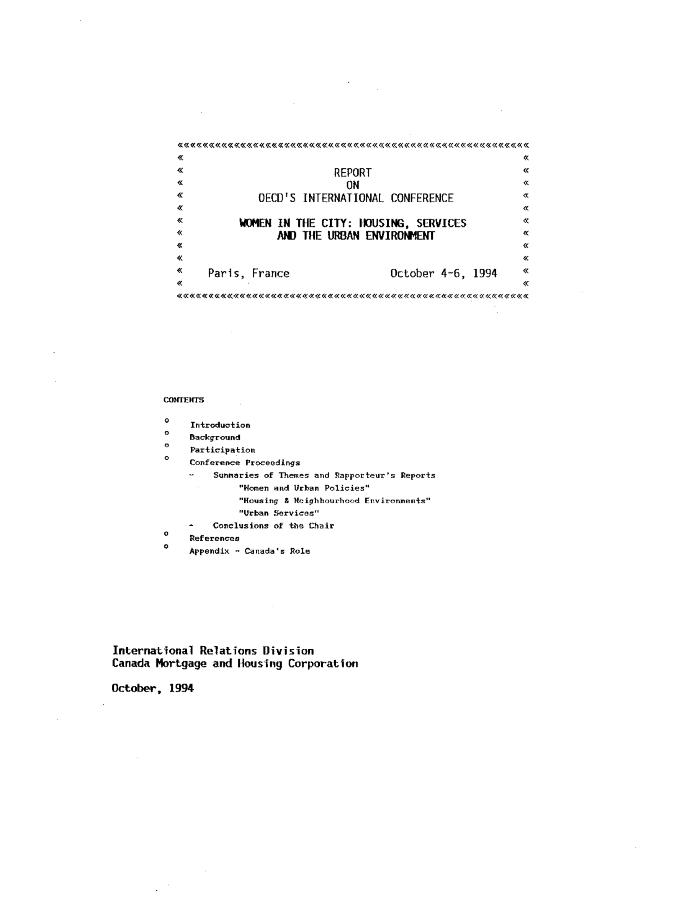 European/North American high-level regional preparatory meeting for Fourth world conference on women, Vienna, 17-21 October : calls for commitment to gender equality, mainstreaming gender concerns in development policy, measures to increase proportion of women office holder : press release (c:amaz:1330)
Frauenverbände und Frauenvereinigungen in der Bundesrepublik Deutschland (c:amaz:1327)
In deze studie op initiatief van het 'Bundesministerium für Frauen und Jugend' onderzoekt het 'Institut Frau und Gesellschaft' de objectieven en de bestaansvoorwaarden van vrouwenorganisaties in de Duitse Bondsrepubliek. Dit onderzoek werd uitgeschreven met de bedoeling de maatschappelijke activiteiten en aandachtspunten van de vrouwenorganisaties op federaal niveau te coördineren en tegen elkaar af te wegen. Ook wou men aantonen welke organisatorische en materiële voorwaarden (op financieel, zakelijk en personeelsvlak) er moeten voldaan zijn opdat de vrouwenbeweging goed zou kunnen functioneren. In deze publicatie worden de belangrijkste bevindingen hieromtrent weergegeven.
Een nieuw elan voor de Europese Unie : toespraak van de heer Jean-Luc Dehaene, Eerste Minister van België (c:amaz:1324)
Dit document geeft de inhoud weer van de toespraak van de Eerste Minister van België, Jean-Luc Dehaene, gegeven voor het Institut Français des Relations Internationales dat één van de grootste reflectiecentra terzake is in Europa en in de wereld. Na een korte inleiding over het ontstaan en de evolutie van het contingent Europa gaat de Eerste Minister dieper in op drie belangrijke vragen : Waarom is de Europese unie nodig ? ; Wat moet bovenaan de agenda van de Europese Unie staan ? ; Welke toekomst is er weggelegd voor de Europese Unie ?.
Samen over leven : bevolkingsgroei als sociaal-ethische uitdaging (c:amaz:1323)
De Commissie Rechtvaardigheid en Vrede wil zich in deze studie voornamelijk richten tot de christelijke gemeenschap. Men wil de bevolkingsgroei als thema benaderen vanuit een ethische invalshoek waarbij drie factoren uitgebreid aan bod komen : het kerkelijk gedachtengoed, sociaal-culturele invloeden en bevolking, milieu en ontwikkeling. Enkele vragen staan centraal : 'Is de wereld overbevolkt ?', 'Komen er daarom zoveel kandidaat-vluchtelingen en migranten naar Europa ?', 'Zijn wij aan het vergrijzen en wat betekent dat voor onze pensioenen ?', 'Leidt te grote bevolkingsdruk tot oorlog en massamoord ?', 'Is gezinsplanning de enige oplossing en hoe moet deze gezinsplanning gebeuren ?'
Vruchtbaarheidstechnologie : verslagboek van onze bijeenkomst (c:amaz:1321)
Verslag van een discussiebijeenkomst van het AGALEV-Vrouwenoverleg rond het thema vrouwen en vruchtbaarheidstechnologie. Na een terminologische toelichting bij de nieuwe voortplantingstechnologieën, volgt het relaas van de discussie die gehouden werd aan de hand van een aantal vooropgestelde stellingen i.v.m. vrouwen, milieu en fertiliteit. Tot slot formuleert men enkele besluiten.
Derde Europese conferentie voor Politievrouwen : twee jaar na datum...welke zijn de concrete verwezenlijkingen ? (c:amaz:132)
Diversificatie : studiedag (27 mei 1994 ; Brussel) (c:amaz:1316)
Tijdens deze studiedag (1994 ; Antwerpen) lichtten de medewerkers van het diversificatieproject, dat de bedoeling heeft meisjes te stimuleren tot het volledig opleidingsaanbod van het technisch (TSO) en beroepssecundair onderwijs (BSO) en vooral tot techniek-opleidingen, de werking en de resultaten van de twee proefjaren toe. Naast de samenvattingen van deze toelichtingen bevat de persmap cijfergegevens over de studiekeuze van meisjes en jongens in het TSO en BSO tijdens de schooljaren 1987-88 en 1992-93 en over de leerlingenpopulaties in de scholen met een tweede en derde graad TSO en BSO in het schooljaar 1992-93, en het stripverhaal 'Metaal, Kei Tof!'.
Aantal vrouwelijke kandidaten voor de gemeenteraadsverkiezingen van 9 oktober 1994 (c:amaz:1315)
Lijst in de vorm van tabellen met het aantal vrouwelijke kandidaten voor de gemeenteraadsverkiezingen van 9 oktober 1994 per gemeente, provincie en partij.
Gelijke behandeling van mannen en vrouwen ten aanzien van de arbeidsvoorwaarden : gelijk loon voor werk van gelijke waarde : een gedragscode (c:amaz:1314)
Om discriminatie in functiewaardering op basis van sekse te vermijden stelde de Minister van Tewerkstelling en Arbeid en het Gelijke-Kansenbeleid een gedragscode op voor werkgevers, werknemers en vakbonden. Deze gedragscode legt geen enkele wettelijke verplichting op, maar is bedoeld als praktische handleiding en te gebruiken wanneer er op ondernemings- of sectorieel niveau besprekingen worden gehouden over wijzigingen in het functiewaarderingssysteem . De gedragscode omvat 4 gedeelten. Deel 1 geeft een overzicht van de wettelijke bepaling omtrent de gelijke beloning. Deel 2 formuleert een aantal definities i.v.m. directe en indirecte discriminatie, functiewaardering en functiewaarderingsdiscriminatie. De aanbevelingen (Deel 3) bevatten een beschrijving van een sekseneutraal systeem en de procedure voor een functiewaarderingssysteem. In Deel 4 tenslotte worden de rechten en de verantwoordelijkheden van de werkgevers, werknemers en vakorganisaties t.o.v. de gelijke beloning voor mannen en vrouwen benadrukt.
Al dat regelen, daar word ik zo moe van : onderzoek naar de determinanten van de kinderopvang (c:amaz:1312)
Dit rapport bestaat uit twee delen. Het eerste deel is een theoretisch gedeelte waarbij belangrijke maatschappelijke evoluties worden geschetst en waarbij, aan de hand van een aantal recente enquêtes, het concrete gebruik van kinderopvang en de problemen die daarmee gepaard gaan, worden beschreven. Vervolgens wordt er gezocht naar determinanten van kinderopvang en tracht men een model voor het beslissingsproces op te stellen. In het tweede deel wordt recent cijfermateriaal gebundeld. In het laatste hoofdstuk van dit tweede deel worden cijfers gegeven over de bevolking en de arbeidsmarkt in Vlaanderen per arrondissement. Zowel de samenstelling van de huishoudens met ongehuwde kinderen, het aantal geboorten als de arbeidsparticipatie van vrouwen wordt bekeken. Er worden prognoses gemaakt tot 1997.
Tijdschriften 1974-1994 (c:amaz:1311)
Overzichtscatalogus van de tijdschriften aanwezig in het documentatiecentrum van de Nederlandstalige Nationale Vrouwenraad vanaf het begin van zijn ontstaan tot op heden.
Een vrachtwagen van vrouwen voor vrouwen : persbericht (c:amaz:1302)
Avis n° 1 du 27 juin 1994 du Conseil de l'Egalité des Chances entre Hommes et Femmes en ce qui concerne la combinaison de la vie familiale et de la vie professionnelle (version corigée) (c:amaz:1301)
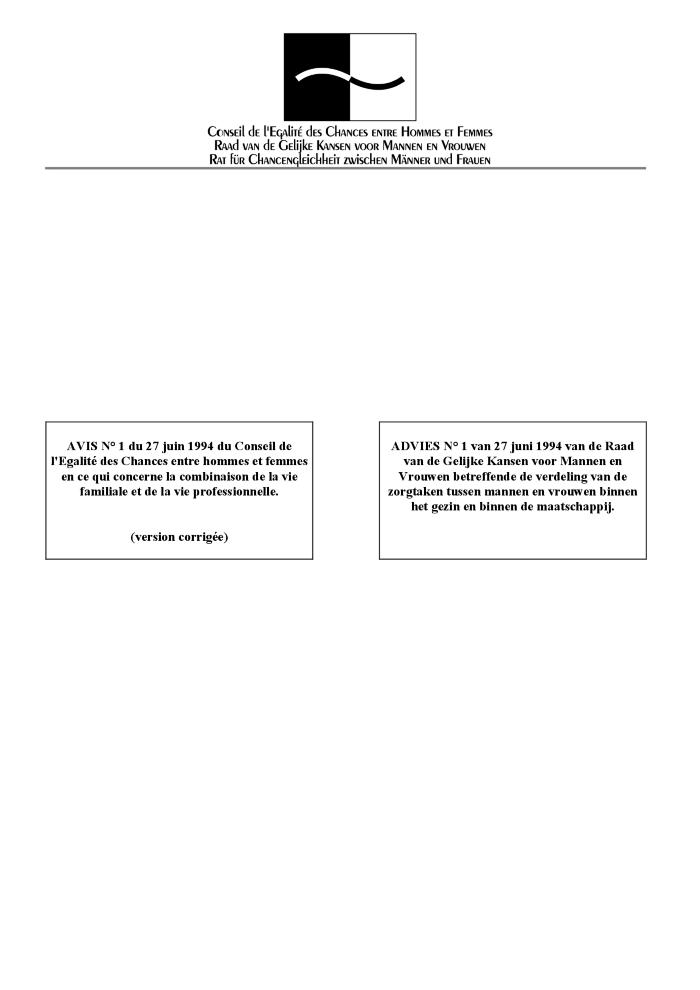 Het advies waartoe Miet Smet, Minister van het Gelijke-Kansenbeleid, opdracht gaf gaat ervan uit dat een goede verdeling van arbeids- en gezinstaken in brede zin, een noodzakelijke voorwaarde is om tot een meer evenwichtige samenleving te komen waar mannen en vrouwen gelijke kansen hebben op de arbeidsmarkt. Daarom dienen volgens de Raad de bestaande maatregelen zoals deeltijdse arbeid, loopbaanonderbreking en andere vormen van arbeidsduurvermindering ook voor mannen te worden gepromoot. Bij het uitwerken en uitvoeren van strategieën ter harmonisering van arbeids- en zorgtaken zijn verschillende actoren betrokken, nl. de regering, de nationale, regionale en lokale besturen, de sociale partners, het management, de privé-organisaties en de burgers. Daarom dringt zich een gecoördineerd beleid op dat berust op onderzoek en evaluatie. De Raad wenst dan ook deze coördinerende rol toe te wijzen aan de Minister voor het Gelijke-Kansenbeleid.
Feminisme : van vrouwenstudies naar positieve acties : een definitie en rechtvaardiging (c:amaz:1300)
In deze bijdrage schetst de auteur het ontstaan en de evolutie van vrouwenstudies binnen het functioneel kader van het feminisme. Door de wet op de gelijke behandeling en de positieve acties heeft men binnen de vrouwenstudies het sociaal-maatschappelijk fenomeen van de man- vrouwverschillen in zijn geheel bestudeerd en geconcludeerd dat de vrouw en haar typische vrouwelijke eigenschappen beter in deze samenleving zouden moeten geïntegreerd worden. Dan pas zouden deze kwaliteiten kunnen bijdragen tot een vredelievende en harmonieuze samenleving.
Verslag Konferentie over bevolking en ontwikkeling : Kaïro, 5 tot 13 september 1994 (c:amaz:1299)
De auteurs van dit verslag waren aanwezig op de 'Bevolkingsconferentie' die van 5 tot 13 september 1994 in Kaïro plaatsvond. Zij volgden de vergaderingen waarin de discussiepunten uit het 'Programme of Action of the United Nations International Conference on Population and Development'(zie elders in deze rubriek) één voor één aan bod kwamen. In dit document geven zij verslag van deze discussies, die zij af en toe ook voorzien van een kort commentaar. Het document sluit af met een beschouwing over de opvolging van deze Conferentie door het NCOS en de NCOS-Vrouwendienst met het oog op de Vierde Wereldvrouwenconferentie die in 1995 in Peking wordt gehouden.
Doelmatigheid van het sociaal huisvestingsbeleid in een veranderde samenleving (c:amaz:1297)
Dit artikel heeft in de eerste plaats tot doel de informatie besloten in de CSB-bestanden beschikbaar te stellen om een gedachtenwisseling over het huisvestingsbeleid te stofferen. In een eerste deel worden de maatschappelijke veranderingen in de samenlevingsvormen, in de inkomensverdeling en in de woonsituatie beschreven. In een tweede deel wordt een doelmatigheidsanalyse van het sociaal huisvestingsbeleid gegeven. Dit beleid kan getypeerd worden als een selectieve sociale voorziening die prioritair gericht is op de lagere inkomensgroepen. Er wordt ook nagegaan in welke mate het gevoerde beleid de vooropgestelde selectiviteit in de praktijk brengt.
Arbeidsreserve en werkloosheid : schatting op grond van historische statistieken (c:amaz:1286)
Studie over de omvang van de feitelijke arbeidsreserve, uitgesplitst naar geslacht, van de bevolking boven de 14 jaar tussen 1953 en 1992. De onderzoekers baseren zich op gegevens van het Ministerie van Tewerkstelling en Arbeid, RIZIV-gegevens en gegevens van de volkstelling. De probleemstelling die in deze studie naar voor komt is de volgende : gegeven dat zowel in perioden van hoogconjunctuur als in crisisperioden slechts de helft van de bevolking boven de 14 jaar in het reguliere arbeidscircuit werkt, wat is dan het statuut van de overige 50van de bevolking boven de 14 jaar ? Is de arbeidsreserve dan wel zo groot als veelal wordt beweerd ?
De vrouw beslist : vrouwen aan de top in de politiek (c:amaz:1285)
Journalist Hans Muys schetst het portret van twaalf vrouwen die het in hun land tot regeringsleider hebben gebracht. Dit boek gaat over de vele handicaps die vrouwen nog altijd moeten overwinnen om baas in eigen land te worden en rekent af met een aantal clichés.
De arbeidsmarkt in België : lonen en arbeidsduur (c:amaz:1284)
Deze brochure geeft een kort overzicht van de institutionele en statistische gegevens, noodzakelijk om het verschijnsel 'loon' in België te begrijpen. Een inleidend hoofdstuk is gewijd aan de loonvorming in de privé-sector. Het 2de hoofdstuk behandelt het gewaarborgd gemiddeld minimum maandinkomen. De wet tot vrijwaring van 's lands concurrentievermogen maakt het voorwerp uit van het 3de hoofdstuk. Hoofdstuk 4 benadert de problematiek van de loonkost en de nettoverdiensten. Het laatste hoofdstuk bespreekt de arbeidsduur en rondt het geheel over de loonproblematiek af.
Taalplanning en seksisme : een onderzoek naar de achterliggende theorie, de wetgeving en een empirisch onderzoek naar de toepassing daarvan, en aanzet tot verder onderzoek (c:amaz:1281)
Dit proefstuk behandelt de actuele problematiek rond vrouwen en taal, meer bepaald de feminisering van beroepsnamen, graden, ambten en titels. Er werd onderzoek verricht naar de theoretische feministische vooronderstellingen die gehanteerd worden wanneer men het over seksisme in taal heeft. Hier werden vooral kanttekeningen geplaatst bij de idee dat men via taal de realiteit (in een vrouwvriendelijke richting) kan veranderen. Verder heeft men de wetgeving hieromtrent getoetst aan een analyse van job-advertenties, in welke mate art. 121 van titel V van de wet tot economische heroriëntering van 1978 wordt toegepast. In een laatste deel worden enkele voorstellen voor verder onderzoek gedaan en er wordt een poging ondernomen om de link tussen vrouwen, taal en seksisme in een genuanceerd daglicht te plaatsen.
De afwezige vrouw : de positie van de vrouw in de Belgische politiek (c:amaz:1277)
In deze uitgave verneemt men waarom de evolutie van de deelname van vrouwen aan de politiek zo traag en moeizaam verloopt. Zo blijkt ondermeer uit gesprekken met vrouwelijke politici dat ze het om allerlei redenen toch wel een stuk moeilijker hebben dan hun mannelijke collega's. Historisch gezien hebben vrouwen een hele achterstand in te lopen : pas in 1949 kregen vrouwen stemrecht op nationaal vlak. Sindsdien zijn ze bezig aan een inhaalbeweging die ontzettend traag verloopt. In dit boekje kan men ook lezen hoe moeilijk het was om de wet Tobback-Smet erdoor te sluizen, en welke de eventuele gevolgen van deze wet zijn.
Strategisch plan voor de gezondheidspromotie vanuit het V.I.G.-samenwerkingsverband (c:amaz:1275)
Kinderopvang : onderzoek en beleid : een boeiend samenspel : symposium (1994 ; Brussel) (c:amaz:1274)
Deze map bevat de documenten van het symposium zoals bij de annotatie weergegeven.
Plaatselijke werkgelegenheidsagentschappen (PWA's) : persconferentie (c:amaz:1271)
Deze map bevat de teksten van de persconferentie over de Plaatselijke Werkgelegenheids Agentschappen (PWA). Eerst wordt er een uiteenzetting gegeven over wat de PWA's eigenlijk zijn, welk doel ze hebben en welke procedure er moet gevolgd worden om een PWA'er in dienst te nemen. Tevens zijn er de wetteksten aan toegevoegd die de PWA's in een wettelijk kader hebben geplaatst.
Groenboek : Europees sociaal beleid, opties voor de Unie. Samenvatting (c:amaz:1269)
In deze samenvatting wordt een overzicht gegeven van de belangrijkste thema's en van de 65 vragen die in het 'Groenboek' over het Europees sociaal beleid naar voor komen.
Human development report 1994 (c:amaz:1264)
Rapport over de bevolkingsontwikkeling voor het jaar 1994. Dit rapport werd opgesteld ter voorbereiding van de Wereldtop voor Sociale Ontwikkeling die in maart 1995 zal gehouden worden te Kopenhagen. Het rapport staat volledig in het teken van de sociale veiligheid in het dagelijks leven.
Leven van de bijstand : een onderzoek naar de persistentie van de armoede in Vlaanderen (c:amaz:1261)
In dit onderzoek worden, op basis van de gegevens van 1000 OCMW-cliënten, de factoren onderzocht die het ontstaan en de ontwikkeling van de afhankelijkheid van financiële steun in de hand werken. Drie aspecten kregen hierbij aandacht : het begin of de instroming van de afhankelijkheidsperiode, de duur van de afhankelijkheid en de factoren die bestendiging in de armoede in de hand werken, en de uitstroming en de wijze waarop die zich voltrekt.
Vrouwen op SP-lijsten : provincieraadsverkiezingen en gemeenteraadsverkiezingen, 9 oktober 1994 (c:amaz:1260)
De Socialistische Vrouwen hebben de gegevens van alle vrouwelijke kandidaten op de verkiezingslijsten voor de gemeente en de provincie verzameld en verwerkt in dit document.
Het plaatselijk werkgelegenheidsagentschap in huidige vorm is en blijft onaanvaardbaar (c:amaz:1259)
Kleur bekennen (c:amaz:1255)
Antiracisme (c:amaz:1254)
In dit boek gaan de auteurs op zoek naar racistische handelingen en taaluitingen. Ze gaan niet zozeer op zoek naar de wortels van het racisme maar concentreren zich op een aantal vragen zoals 'hoe werkt het racisme ?' of 'met welke argumenten wordt het racisme ondersteund of verdoezeld ?' en bespreken ook een aantal manieren om racistische argumenten te ontmaskeren. Voorts schrijven de auteurs over het racisme dat dagelijks doorsijpelt in het beleid, de pers en populaire TV-programma's, de politieke partijen en in de verklaringen van politici, vakbonden en anti-racistische organisaties. Tot slot formuleren de auteurs strategieën voor antiracistische actie.
Het verboden dakterras : verhalen uit mijn jeugd in de harem (c:amaz:1253)
In dit boek schept de schrijfster Fatima Mernissi een beeld van haar leven in Marokko als opgroeiende vrouw. Zelf is ze sociologe en hier vooral bekend om haar boeken over de positie van de vrouw in de islamitische wereld. Haar jeugd speelde zich af in één van de laatste harems van Fes in Marokko waar Fatima met flarden de gebeurtenissen van de buitenwereld opvangt : de confrontatie met het Westen, de tweede wereldoorlog, nationalisme en de strijd van de feministes. Tussen deze confrontaties in zoekt zij haar weg in de mysteries van verboden en geboden, traditie en vernieuwing, mannen en vrouwen en liefde en hartstocht.
Gezinsinfo boek : alle adressen, instanties en hulporganisaties (c:amaz:1235)
Deze brochure is de pocketversie van de 'Gids voor het gezin', uitgegeven door het Ministerie van de Vlaamse gemeenschap (zie verder). Om een breed publiek te kunnen bereiken werd deze pocketversie in samenwerking met het vrije tijdsmagazine 'Libelle' gratis verspreid.
De rode koningin : roman over de oorlog tussen man en vrouw (c:amaz:1232)
Volgens de auteur zelf is het boek gebaseerd op de recentste wetenschappelijke inzichten inzake evolutie, parasieten, seks en het verband tussen die drie. De details die ontbreken om de plot ook in de praktijk uitvoerbaar te maken, zullen voor het einde van de eeuw beschikbaar zijn. Daarom vindt hij zijn boek geen science fiction, maar een roman over de oorlog tussen man en vrouw, een wereld waarin de man overbodig wordt tot de natuur in opstand komt.
Conférences de l'ONU 1994-1995 : un guide destiné aux femmes (c:amaz:1224)
Deze gids geeft in de eerste plaats een overzicht van al de conferenties georganiseerd door de VN in 1994-1995. In een eerste gedeelte geeft men algemene informatie : hoe kunnen niet-gouvernementele organisaties (NGO's) deelnemen en zich laten accrediteren, hoe kan men als NGO reageren naar de conferenties toe, wat betekent een nationaal rapport en welke fondsen kan men aanspreken ? Vervolgens wordt er in het kort praktische informatie gegeven over de volgende conferenties te Kaïro, Wenen, Kopenhagen en Peking.
Female asylum seekers : a comperative study concerning policy and jurisprudence in the Netherlands, Germany, France, the United Kingdom also dealing summarily with Belgium and Canada (c:amaz:1214)
Deze tekst is het resultaat van een wetenschappelijk onderzoek uitgevoerd door de Nederlandse Vluchtelingenraad. De auteurs trachten zo goed mogelijk een standaard te bepalen op basis waarvan een geldige claim van vrouwelijke vluchtelingen juridisch hard gemaakt kan worden en de bestaande discriminatie in de asielverlening opgeheven kan worden. Deze discriminatie heeft volgens de auteurs vooral, zoniet alles, te maken met een onjuiste, niet gender-neutrale interpretatie van de Conventie van Genève. Naast een overzicht van algemene vrouwspecifieke problemen geeft deze studie een overzicht van het beleid en de jurisprudentie m.b.t. vrouwelijke vluchtelingen in Nederland, Duitsland, Frankrijk en het Verenigd Koninkrijk. De situatie in Canada en België wordt kort besproken.
Miet Smet maakt de balans van acht jaar beleid ter bestrijding van fysiek en seksueel geweld op vrouwen en kinderen : persmededeling (c:amaz:1212)
L'information des femmes sur l'Europe : résultats d'une enquête : synthèse (c:amaz:1209)
Omdat men wilde onderzoeken in welke mate vrouwen op de hoogte zijn van de werking van de EU-organen en in welke mate zij interesse vertonen voor Europa, hield men in 1994 in 10 EU-landen een peiling. Het resultaat was tegenstrijdig : hoewel vrouwen grote interesse vertonen voor wat er op Europees niveau gebeurt, weten zij toch bijzonder weinig af van de werking van de Europese instellingen. Of vrouwen hierover minder geïnformeerd zijn dan mannen, kon men - daar de enquête eenzijdig bij vrouwen uitgevoerd werd - niet afleiden.
Kleur bekennen : omdat België multicultureel zal zijn (c:amaz:1202)
In dit boek zetten een aantal auteurs hun visie uiteen over de toekomst van onze multiculturele samenleving. Zij waarschuwen vooral voor het opkomend racisme, niettegenstaande de discussie over de aanwezigheid van migranten al lang voorbij is. De meesten hebben de inkleuring van de Europese samenleving aanvaard, een kleine minderheid verzet zich hiertegen.
Le travail à temps partiel (c:amaz:1201)
Deze brochure bevat de sinds 1 juli 1994 van kracht zijnde wettelijke maatregelen i.v.m. deeltijdarbeid.
Mijn leven in Borgerokko (c:amaz:1200)
Dit boek schetst het zelfportret van Fatima Bali, gemeenteraadslid in Antwerpen en migrantenvrouw. Zij groeide op in het Antwerpse Borgerhout, waar Belgen en Marokkanen al meer dan 25 jaar samenleven. Haar leven werd, zoals dat van veel migrantenkinderen, beheerst door : spelen op straat, een strenge vader, problemen op school, kortom, door met vallen en opstaan groot worden in een bi-culturele samenleving. Op haar zeventiende verliet ze de school, ging werken in de welzijnssector en werd uiteindelijk als eerste migrante voor AGALEV tot Antwerps gemeenteraadslid verkozen.
Mail&female : katalogus 4 1994-1995 (c:amaz:1199)
Discours du secrétaire général de l'organisation des nations unies à l'occasion de l'ouverture de la conférence internationale sur la population et le développement (c:amaz:1197)
Heading for change : UNDP 1993 annual report (c:amaz:1196)
Jaarverslag van het 'United Nations Development Programme' (UNDP) voor het jaar 1993. Het UNDP ontwikkelt projecten ten voordele van de armen en vrouwen in harmonie met de natuur en ter bevordering van de werkgelegenheid van achtergestelde groepen. Dit jaarverslag geeft een overzicht van de werking van het UNDP en van de in 1993 verrichtte activiteiten in Afrika, Azië en de Pacific, Latijns-Amerika en de Caraïben, de Arabische staten en Europa.
Beleidsbrief ouderenbeleid (c:amaz:1193)
In deze Beleidsbrief geeft de Vlaamse Minister van o.a. Gezondheidsinstellingen, Welzijn en Gezin de krachtlijnen aan van haar toekomstig ouderenbeleid. Deze krachtlijnen zijn vaak de concretisering van de resultaten geformuleerd tijdens het congres 'Ouderen in solidariteit' dat in 1993 plaatsvond. De publicatie omvat drie delen. Delen één 'Demografische ontwikkelingen en indicatoren' en twee 'Maatschappelijke ontwikkelingen' analyseren 'het ouder worden' in onze huidige maatschappij.  Deel drie 'Het zorgenbeleid' geeft een overzicht van de in Vlaanderen ontwikkelde dienstverlening en de zorgverstrekking aan de ouderen. Interessant is dat in dit gedeelte aan het einde van elk hoofdstuk het Vlaamse ouderenbeleid samengevat wordt in een aantal 'actiepunten', initiatieven die door andere beleidsinstanties werden verwoord in 'aandachtspunten'. In bijlage bevat de publicatie tenslotte een overzicht van tabellen (27 in totaal) en figuren, en een bibliografie.
Om de lieve vrede : over geweld tegen vrouwen (c:amaz:1188)
Met dit boek wil de Stichting Vrouwen tegen Mishandeling mishandelde vrouwen zelf aan het woord laten over hetgeen zij hebben meegemaakt, over hun ervaringen met geweld, hun schuldgevoelens, de schaamte en de angst. In deze tien verhalen kunnen andere mishandelde vrouwen zich herkennen en eventueel mogelijkheden vinden om iets aan hun situatie te veranderen. Geweld tegen vrouwen is nog steeds een versluierd probleem, omgeven door een muur van stilzwijgen. Die muur tracht men met dit boek te doorbreken.
Instruments for designing, implementing and assessing working time arrangements (c:amaz:1182)
Gids waarin een aantal sociale en economische aspecten aan bod komen, die van belang kunnen zijn bij het opzetten of veranderen van werktijden binnen een onderneming.
Human rights and elections : a handbook on the legal, technical and human rights aspects of elections (c:amaz:1176)
Dit handboek voor mensenrechten en verkiezingen is een nuttig en praktisch instrument voor regeringen, niet-gouvernementele organisaties, onderwijzers en individuen betrokken bij verkiezingen. Het onderzoekt de fundamentele internationale mensenrechtenprincipes met betrekking tot vrije en eerlijke verkiezingen en recht om aan de regering deel te nemen en beschrijft hoe de VN, inclusief het Centrum voor Mensenrechten, landen helpt om deze principes toe te passen bij de verkiezingen.
Human rights and social work : a manual for schools of social work and the social work profession (c:amaz:1175)
Deze handleiding is een werkinstrument voor studenten, lesgevers en deskundigen die op een of andere manier op het veld van mensenrechten werken. Het is in een begrijpelijke taal geschreven en kan op vele manieren gehanteerd worden. In het eerste deel worden een aantal thema's voorgesteld waarbij het aspect mensenrechten in een sociale context wordt geplaatst. In een tweede deel gaat men verder in op de wetgeving, de verdragen en de instellingen die bevoegd zijn voor het naleven van de mensenrechten. In een derde deel worden thema's aangereikt die kunnen gebruikt worden tijdens een uiteenzetting of cursus.
Human rights and pre-trial detention : a handbook of international standards relating to pre-trial detention (c:amaz:1173)
Dit handboek geeft een overzicht van de standaardverdragen die er bestaan over de in voorhechtenisneming van personen van een andere nationaliteit in een bepaald land. De wetgeving van de verschillende landen hieromtrent is erg differentieel en afhankelijk van welk politiek regime er op dat moment heerst. De verschillende aspecten van deze verdragen worden uitvoerig beschreven en toegelicht.
The standard rules on equalization of opportunities for persons with disabilities (c:amaz:1158)
Familie : een humanistische benadering (c:amaz:1157)
In dit boek belichten verschillende bijdragen het thema 'familie' vanuit twee invalshoeken : enerzijds de concreet, actueel maatschappelijke en anderzijds de eerder theoretische achtergrond die het thema 'familie' in een ethisch, filosofisch, historisch, sociologisch en antropologisch perspectief kadert. Dit alles vanuit een humanistische benadering, maar met een duidelijk emancipatorische visie. Actuele items zoals de juridische aspecten van alternatieve samenlevingsvormen, kinderopvang, de plaats van kinderen en ouderen in de familie, geweld, rolpatronen, vaderschap, zorgarbeid, kinderwens en nieuwe reproduktieve technieken komen uitgebreid aan bod.
Een manifest uit naam van verstotelingen : grizzly's grommen en rukken weldra aan tegen ageïsme (c:amaz:1156)
Dit boek is een manifest tegen de discriminatie van de bejaarden. De auteur beschrijft verschillende situaties uit onze huidige maatschappij waaruit blijkt dat de onderdrukking van de bejaarden een feit is. Uit sociologisch perspectief hebben zij vaak geen macht doordat de ouderen meestal het voorwerp uitmaken van negatieve vooroordelen. Zo wordt hun geestelijke gezondheidstoestand in vele situaties aangehaald om hen uit te sluiten.
L'Europe face à la prostitution : journée internationale de l'abolition de l'esclavage sous toutes ses formes : actes de la journée du 27 novembre 1993 (c:amaz:1154)
Dit speciaal tijdschriftnummer bevat het verslag van de bijeenkomst naar aanleiding van 'La journée Internationale de l'Abolition de l'Esclavage sous Toutes ses Formes - l'Europe Face à la Prostitution', gehouden op 27 november 1993. Deze dag werd georganiseerd om de aandacht van de publieke opinie te vestigen op de problemen inzake prostitutie in Europa. Verschillende items werden op deze dag toegelicht : de risicofactoren voor jongeren in de prostitutie in Europa, het preventiebeleid inzake prostitutie op Europees niveau, de sociale en economische factoren die de herintegratie van ex-prostituées bemoeilijken, de bestaande initiatieven inzake prostitutie en preventiebeleid in Europa.
Voor een seniorenvriendelijke gemeente (c:amaz:1149)
Deze brochure is verschenen n.a.v. de gemeenteraadsverkiezingen van oktober 1994 met de bedoeling zowel de partijen als de nieuwe mandatarissen aan te zetten om een gemeentelijk ouderenbeleid uit te stippelen. De brochure geeft een overzicht van mogelijke (en noodzakelijke) realisaties op gemeentelijk vlak die ervoor moeten zorgen dat de ouderen aan het maatschappelijk leven kunnen blijven participeren, dat zij lichamelijk en geestelijk in een zo goed mogelijke conditie blijven verkeren, en dat zij op een aanvaardbare en veilige manier kunnen leven.
Aanwinstenlijst van het IIAV (c:amaz:1148)
De plaatselijke werkgelegenheidsagentschappen in de periode 1987-1993 : een succes ? (c:amaz:1145)
In deze studie worden de plaatselijke werkgelegenheidsagentschappen (PWA's) voor het eerst onderzocht en geëvalueerd. In het eerste deel van de studie wordt kort ingegaan op de mechanismen die in de periode 1970-1992 de evolutie van de werkloosheid en de werkgelegenheid hebben bepaald en op de voorspellingen omtrent de arbeidsmarkt van het Planbureau voor de komende jaren. In het tweede deel van de studie wordt een stand van zaken van het functioneren van de bestaande PWA's opgemaakt in Vlaanderen, Brussel en Wallonië. Tenslotte wordt ingegaan op de werking van de Limburgse PWA's.
Vieillir sans violence : actes du colloque 21 septembre 1993 (c:amaz:1144)
Neerslag van een colloquium omtrent de positie van de oudere vrouw. Aan bod kwamen zowel de psychologische beleving van het ouder worden en ouder zijn, de thuiszorg en de maatschappelijke voorzieningen als de socale bescherming en de ziekteverzekeringen op nationaal en Europees vlak.
Convention sur le travail à temps partiel, 1994 [ILO n°175], entrée en vigueur le 28.02.1998 (c:amaz:11410)
Part-time work convention, 1994 [ILO No. 175], coming into force 28.02.1998 (c:amaz:11409)
Sociaal-Economische Raad van Vlaanderen. Jaarverslag 1993 (c:amaz:1139)
Internationale week van de borstvoeding : bescherming van borstvoeding (c:amaz:1134)
Deze documentatiemap bevat informatieve artikelen over de 'Internationale Week van de Borstvoeding'. Dit jaar heeft men de aandacht getrokken op de bescherming van de borstvoeding. Tevens bevat deze map ook de internationale gedragscode voor het op de markt brengen van vervangingsmiddelen voor moedermelk, uitgegeven door de Wereldgezondheidsorganisatie.
La formation des familles : étude prospective (c:amaz:1119)
Dit document geeft een beschrijving van een onderzoek naar de gezinsvorming in België met een toekomstverkenning voor de komende 20 jaar. Men vertrekt van een aantal vaststellingen vanaf de jaren 80 over de vergrijzing van de bevolking in relatie tot de huishoudenssamenstelling en de gezinstypen en stelt een mogelijke evolutie via diverse onderzoeksmodellen voor.
The United Nations and the situation in the former Yugoslavia (c:amaz:1104)
Deze bijdrage geeft een stand van zaken van de acties ondernomen door de VN in het voormalig Joegoslavië. Er wordt ook verslag gegeven over de massale volksverkrachtingen.
Vlaams minister van het gezin verhuist de hulpverlening aan gezinnen naar de achterkeuken van het welzijnswerk : persmededeling (c:amaz:1101)
Dit document bevat de tekst van de persmededeling n.a.v. het verwijzen van de Centra voor Levens- en Gezinsvragen naar het algemeen welzijnswerk. Deze centra tonen bij de persmededeling aan dat zij eerder in een apart decreet binnen het welzijnswerk dienen opgenomen te worden.
Ons baby peuter kleuter boek : presentatie (c:amaz:1100)
Persvoorstelling van 'Ons baby, peuter, kleuter boek', een gezamelijke editie van de KVLV en de Standaard uitgeverij. De permap bevat een situering van het boek binnen de werking van de KVLV en een toelichting van de in dit boek behandelde thema's door de auteur Mia Brumagne. Het boek gaat over kinderen van 0 - 6 jaar en is in een heldere, leesbare taal geschreven. Een waaier van onderwerpen over zwangerschap, geboorte, ontwikkeling en opvoeding komen aan bod. Het boek bevat ook informatieve illustraties. Ook de inleiding bij de voorstelling van het boek van Dr. P. Adriaenssens, hoofd Afdeling Kinder- en Jeugdpsychiatrie van het UZ Gasthuisberg, werd opgenomen.
Thuis in zorg : première video (c:amaz:1099)
In deze persmap wordt de video 'Thuis in zorg' voorgesteld. 'Thuis in zorg' schetst het aanbod en de werking van de dienst 'Gezins- en Bejaardenhulp van de Katholiek Vormingswerk van Landelijke Vrouwen (KVLV). Daarnaast bevat de map per provincies de namen en het adres waarop de hulpverleners bereikbaar zijn. Verder wordt er nog een aantal tabellen gegeven over de evolutie, de aard en de geografische verdeling van de thuiszorg in Vlaanderen.
L'individualisation des droits dans le secteur des pensions des travailleurs salariés (c:amaz:1095)
Het eerste deel van dit onderzoek beschrijft de evolutie en de actuele situatie van de directe en de afgeleide rechten in de sociale zekerheid. Het onderzoek pleit voor de individualisering van de sociale zekerheidsrechten met het oog op een financieel evenwicht, de gelijke behandeling voor vrouwelijke en mannelijke werknemers en voldoende sociale bescherming voor personen die niet tot de arbeidsmarkt toetreden. Het tweede luik presenteert een scenario voor de pensioenen van de werknemers (het mechanisme van de herverdeling). In het derde luik wordt de financieringswijze van het scenario toegelicht, nl. sociale bijdragen, algemeen sociale bijdragen, directe of indirecte belastingen. Het onderzoek eindigt met bijdragen van experten, waarin met name een vergelijking wordt gemaakt tussen Denemarken en het Verenigd Koninkrijk en Portugal.
De berekende wereld : over bevolking en ontwikkeling (c:amaz:1093)
In deze brochure wordt het standpunt van de NCOS-Vrouwengroep over bevolking en ontwikkeling concreet uitgewerkt a.d.h. van het bevolkingsbeleid van vier landen : Rwanda, Brazilië, India en België. Al te vaak, zo beweert de NCOS-Vrouwengroep, wordt de bevolkingsproblematiek uitgedrukt in cijfers en tabellen, terwijl men vergeet dat het bevolkingsbeleid concreet ingrijpt in het persoonlijk leven van grote groepen vrouwen en mannen. Met deze bochure wil de NCOS-Vrouwengroep een ernstige kanttekening plaatsen bij het bevolkingsbeleid zoals het vandaag door de VN gevoerd wordt.
OSW : Limburgs Universitair Centrum : jaarverslag 1993 (c:amaz:1089)
De bedoeling van het onderzoek is te achterhalen welke de omvang is van de informele betaalde arbeid in de huishoudelijk sfeer, welk het profiel en de motieven zijn van zowel tewerkgestelden als tewerkstellend gezin. Deze onderzoeken verlopen via allerhande soorten enquête's, zowel telefonische als mondelinge, proef-interviews als diepte-interviews.
Hooglied (c:amaz:1086)
Dit boek is de begeleidende catalogus van de merkwaardige en intrigrerende tentoonstelling van religieuze kunst 'Hooglied'. Deze tentoonstelling tracht een inzicht te geven in de beeldwereld van religieuze vrouwen. De samensteller van de tentoonstelling en de catalogus, Paul Vandenbroeck, raakte gefascineerd door deze vergeten kunst en ging op zoek naar de zogenaamde derderangs kunstwerken in Belgische en Duitse kloosters, die volgens hem op een veel directere wijze de verbeeldingswereld weergeven dan deze van de grote meesters.
Zwart-wit : een boek over menselijkheid (c:amaz:1083)
Dit boek is opgevat als een collage van foto's van mensen, van allerlei kleur, van verschillende leeftijden, vrouwen en mannen. De foto's zijn van Frank Toussiant en de teksten bij de foto's zijn afkomstig van bekende en minder bekende mensen. Paula D'Hondt schreef een persoonlijk en indringend voorwoord bij deze bundel. De samenstellers van het boek nodigen de lezers-kijkers uit om eens in de spiegel te kijken naar de andere in henzelf om zo het racistische ideeëngoed op de achtergrond te plaatsen.
Zet uw dame in : een namiddag over een andere cultuur in de politiek (c:amaz:1081)
De Stedelijke Emancipatieraad (SER) van Leuven wil de belangen verdedigen van de Leuvense vrouwen. Samen met het stadsbestuur wil de raad een beleidsvisie ontwikkelen over de emancipatie van vrouwen. De SER wil adviezen verlenen aan het College van Burgemeester en Schepenen, en de bevolking voorlichten en sensibiliseren rond het gemeentelijk emancipatiebeleid. De SER is pluralistisch en werkt met afgevaardigden uit allerlei groepen en organisaties. Ze richt zich ook tot burgers die niet tot een politieke partij, een Leuvense vereniging of instelling behoren. Tijdens deze namiddag wil de SER in het licht van de komende gemeenteraadsverkiezingen een bijdrage leveren in de discussie hoe vrouwen méér en op een andere wijze kunnen deelnemen aan het politieke gebeuren. daartoe stelde de SER een gedragscode op om vrouwvriendelijke voorwaarden in kaart te brengen.
Adzon - jaarverslag 1993 (c:amaz:1080)
De vereniging heeft als doel de bestrijding van kinder- en jeugdprostitutie onder andere door de uitbouw van straathoekwerking, het opzichten en uitbouwen van opvangstructuren, begeleiding van kinderen en jongeren verstrikt in het prostitutiemilieu, preventie zowel het voorkomen van prostitutie, speciale aandacht voor AIDS-preventie, of door alle andere middelen en acties die gepast voorkomen. De vereniging wil zich in hoofdzaak richten tot kinderen en jongeren van de Brusselse agglomeratie en mag daartoe alle aktiviteiten ondernemen of diensten oprichten die dat doel kunnen bevorderen.
Jaarverslag '93 kind en gezin (c:amaz:1079)
Kind en gezin is een openbare instelling opgericht bij decreet van de Vlaamse Gemeenschap van 29 mei 1984. De vormgeving van het jaarverslag 1993 hanteert dan ook als rode draad het concept 'planning'. Elk hoofdstuk begint met een illustratie die sleutelbegrippen uit de methodiek van strategische planning op een visuele wijze voorstelt.
Familiale en sociaal-culturele netwerken (c:amaz:1073)
In dit boek wordt gerapporteerd over de leefwereld van jongeren en volwassenen vandaag : over hun omgang met familieleden, buren en vrienden. Er is weinig terug te vinden over het modernisme maar meer over het familiale en het lokalisme. Ook wordt er een onverwachte grote kloof teruggevonden tussen de ervaringswereld van vrouwen en deze van mannen, zowel bij jongeren als bij volwassenen.
De heilige hoer : inzichten in het eeuwig vrouwelijke (c:amaz:1072)
In dit boek verkent de Jungiaanse analytica Nancy Qualls-Corbett de wereld van het onbewuste en gaat op zoek naar de archetypen van het mannelijke en het vrouwelijke die ons denken beïnvloeden. De heilige hoer is één van die archetypen. Zij staat voor de oeroude relatie tussen spiritualiteit en hartstochtelijke liefde. Voor wie gefascineerd is door de wereld van het Jungiaans denken en hoe het vrouwelijke en het mannelijke daarin verbeeld worden, is dit een goed gedocumenteerd en overzichtelijk boek.
Geef ons de nacht terug : seks, verkrachting en het nieuwe feminisme (c:amaz:1070)
Katie Roiphe is een jonge Amerikaanse literatuurwetenschapster die door haar moeder in de beste feministische tradities werd opgevoed. Feminisme was identiek aan vrijheid en ontplooiingskansen. Tijdens haar studies aan de Harvard University maakte ze kennis met de 'campusfeministen', die al hun aandacht richten op de strijd tegen verkrachting en seksuele intimidatie. Zonder de ernst van deze fenomenen op zich in twijfel te trekken verzet Roiphe zich hevig tegen de manier waarop deze 'nieuwe feministen' te werk gaan. In hun discours worden vrouwen te veel afgeschilderd als willoze slachtoffers. Roiphe waarschuwt ervoor dat deze tactiek vrouwen niet vooruit helpt, maar integendeel de verworven maatschappelijke positie van vrouwen opnieuw op de helling zet.
Achterwaarts de toekomst in (c:amaz:1068)
Met dit boek tracht socioloog Koen Mathijs op een ludieke wijze een aantal mythes in de gezinssociologie en de gezinsgeschiedenis te ontkrachten. Volgens hem kloppen een groot deel van de klassieke theorieën over het menselijk gedrag niet en toch houden ze nog hardnekkig stand.
Mijn buurman is een moslim (c:amaz:1046)
Dit boek legt in een eenvoudige en vlot leesbare taal uit waar de islam vandaan komt en hoe hij in vijftien eeuwen geëvolueerd is; wat moslims mogen en niet mogen; welke feesten de islam kent; hoe een normale dag van een moslim hier bij ons verloopt; waarom Marokkanen en Turken zo massaal naar ons land zijn gehaald; welke initiatieven er bestaan om hun integratie te bevorderen en nog veel meer. De auteurs proberen met dit boek een bescheiden bijdrage te leveren tot meer begrip voor mensen die, hoe je het ook draait of keert, onze buren zijn.
Stem voor evenwicht tussen vrouwen en mannen : persconferentie (c:amaz:1045)
De Coördinatie van politieke vrouwengroepen voor paritaire democratie - in samenwerking met de vrouwenorganisaties en met de logistieke steun van de Nationale Vrouwenraad en de Conseil des Femmes Francophones de Belgique - stelde tijdens een persconferentie op 25 mei 1994 haar eensgezinde campagne voor de Europese verkiezingen voor. De vrouwengroepen vragen enkele weken voor de verkiezingen extra aandacht voor de politieke ondervertegenwoordiging van vrouwen. Deze map bevat de perstekst en de beschrijving van de campagne evenals de voorbeelden van het gebruikte promotiemateriaal.
Aanbevelingen voor een vrouwvriendelijk provinciebeleid : provincieraadsverkiezingen 9 oktober 1994 (c:amaz:1037)
In deze bijdrage willen de Socialistische Vrouwen (SV) de provincie in de kijker zetten n.a.v. de komende verkiezingen. Zij willen ook van de gelegenheid gebruik maken om vrouwen aan te moedigen deel te nemen aan de provinciale verkiezingen. Vrouwen blijven nog steeds sterk ondervertegenwoordigd in de provincieraad. SV vraagt ook aandacht voor een vrouwvriendelijk provinciaal beleid en dan vooral wat betreft emancipatie, jeugdwelzijn, buitenschoolse kinderopvang en onderwijs.
Catalogus 1993 (c:amaz:1032)
Deze jaarlijkse catalogus, die in 1994 voor het eerst verscheen, weerspiegelt de in 1993 ontvangen collectie van het documentatiecentrum van de Nederlandstalige Nationale Vrouwenraad. Deze collectie bestaat in hoofdzaak uit grijze literatuur : overheidspublicaties (Vlaams, federaal en Europees), onderzoeksrapporten en proefschriften, en uit een 100-tal tijdschriften, uitgegeven door de bij de NVR aangesloten verenigingen, feministische tijdschriften en wetenschappelijke periodieken, waaruit artikels i.v.m. de vrouw worden geselecteerd. De catalogus is onderverdeeld in 24 thematische rubrieken en gemakkelijk toegankelijk via 6 indexen. Aan elk beschreven document werden trefwoorden uit de 'Vrouwenthesaurus' toegekend. De inhoud van het document is telkens bondig samengevat in een abstract.
Naar individuele rechten in de sociale zekerheid ? : de pensioenen en de werkloosheid in de kijker (c:amaz:1031)
Dit boek bevat de teksten van de studiedag 'Naar individuele rechten in de sociale zekerheid' georganiseerd door de NVR. De NVR wil hiermee de fundamentele discussie over de individuele en afgeleide rechten weer op gang brengen om de positie van de werkende vrouw veilig te stellen.
Geen mannenwereld maar... wereldvrouwen : 12 juni 1994 : Europese verkiezingen (c:amaz:1029)
In deze brochure zetten de Socialistische Vrouwen hun Europees tienpuntenprogramma uiteen. Elke vrouw op de SP-Eurolijst stelt zich voor en geeft haar visie over het Europa van de toekomst.
International year of the family 1994 (c:amaz:1019)
Deze map uitgegeven door de VN naar aanleiding van het 'Internationaal Jaar van het Gezin', bevat algemene informatie over de situatie en de status van de gezinnen in de wereld.
Thuiszorg : financiële afspraken in de familie (c:amaz:1011)
Deze brochure gaat vooral over de financiële kant van thuiszorg. Verschillende aspecten komen hierbij aan bod zoals : waarom zijn financiële afspraken nodig ? Welke financiële gevolgen heeft een thuiszorgsituatie ? Wat moet door wie betaald worden... ? Er wordt ook een concreet voorbeeld van een financiële overeenkomst gegeven.
Panorama : données statistiques concernant la participation des femmes dans la prise de décision politique et publique = statistical data concerning the participation of women in political and public decision-making, 15.11.1992 (c:amaz:101)
Deze publicatie verschaft een overzicht van het aantal vrouwen in comités, in sociale en consultatieve raden, in hoge politieke functies en dit op nationaal niveau, met het oog op het formuleren van een strategie en een brede campagnevoering om de participatie van vrouwen in leidinggevende politieke functies te bevorderen.
Vrouwen & Europa [themanummer] (c:amaz:1009)
In het themanummer 'Vrouwen & Europa' wil 'Vrouw & Maatschappij' inzicht brengen in de rol van de vrouw in Europa en meer klaarheid scheppen in de bijdrage die de verschillende Europese geledingen gespeeld hebben of kunnen spelen om tot een gelijke behandeling van mannen en vrouwen te komen. In deze bijdrage worden Europese politica's en vrouwen die werken rond de Europese problematiek aan het woord gelaten.
Eindrapport Commissie Mensenhandel : een groen standpunt : persconferentie (c:amaz:1007)
Deze persmap bevat de amendementen van de AGALEV/ECOLO-fractie op het eindrapport van de Commissie Mensenhandel en een voorstel van wet tot regeling van de prostitutie. In bijlage treft men ook nog een Nederlands voorbeeld van de regeling van de arbeidsomstandigheden in prostitutiehuizen van de Vereniging van Nederlandse Gemeenten.
De Koning Boudewijnstichting lanceert een nieuw programma om de tewerkstellingsinitiatieven aan te moedigen : persdossier (c:amaz:1005)
Deze persmap bevat de voorstelling van het nieuwe programma van de Koning Boudewijnstichting : 'Arbeid, Tewerkstelling en Sociale Cohesie'. Dit programma bestaat uit 16 projecten die gegroepeerd en voorgesteld worden in functie van het doelpubliek, het type tewerkstelling dat wordt aangemoedigd of de gevolgde methode : stimuleren van buurtdiensten; middelen inzetten voor werklozen ouder dan 45 jaar; het ondersteunen van talentvolle jongeren; het steunen van projecten voor jongeren en werkzoekenden met een zwakke arbeidsmarktpositie; projecten helpen ontwikkelen voor randgroepen en moeilijk bemiddelbaren; nadenken over arbeid en niet arbeid.
Het gezin gezien : kijken naar het gezin in het licht van actuele maatschappelijke verschuivingen : colloquium (c:amaz:1003)
In deze map treft men in een eerste deel de verslagen aan van vijf hoorzittingen die door het SEVI georganiseerd werden om een socialistisch gezinsbeleid vorm te geven. Deze hoorzittingen gingen over inkomen, beroepsarbeid, zorgarbeid, fiscaliteit en recht, en de weerslag hiervan op het gezin. Men stelde enkele knelpunten vast, waarbij één probleem als een rode draad doorheen de verschillende thema's van de hoorzittingen liep, nl. de combinatie van beroepsarbeid met gezinsarbeid. Ook werd er een colloquium georganiseerd. De documenten hiervan bevinden zich in een tweede deel van deze map. Hier kwamen de volgende themata aan bod: de ethische dimensies van gezinsrelaties, de maatschappelijke kadering van actuele opvoedingsvragen en het Nederlandse 'Nationaal Zorgplan'.
Beginselverklaring Europese conferentie van vrouwelijke ministers (c:amaz:1000)
Op 7 maart 1994 organiseerde de Minister van Tewerkstelling en Arbeid belast met het Gelijke-Kansenbeleid, Miet Smet, een Europese Conferentie van vrouwelijke ministers behorend tot de Lid-Staten van de Raad van Europa. Op deze ministerconferentie werd een 'Beginselverklaring over de Gelijke Kansen tussen Mannen en Vrouwen in Europa' opgesteld met het oog op het realiseren van een effectieve gelijkheid tussen mannen en vrouwen in Europa. Dit document bevat de Nederlandse tekst van de beginselverklaring en de handtekeningen van de instemmende ministers.